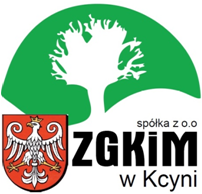 Działalność Zakładu Gospodarki 

Komunalnej w Kcyni Sp. z o.o.

w latach 2011-2023
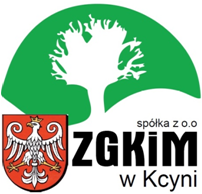 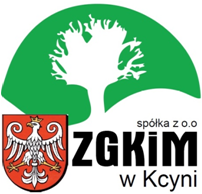 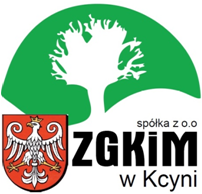 Opłaty za umieszczenie urządzeń wod-kan w pasie drogowym 2011-2022
472 107,00zł
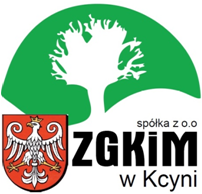 Opłaty za usługę przesyłu wody i ścieków z wykorzystaniem infrastruktury sieci wodociągowej i kanalizacyjnej
2011-2022
728 104,00zł
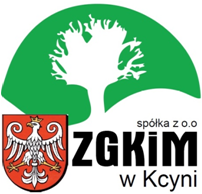 Inwestycje w systemy wodno-kanalizacyjne2011-2020Remont studni głębinowych Kcynia oraz montaż powiadamiania na wieży ciśnień 2012                                                    Koszt inwestycji:                                                          73 800,00 zł
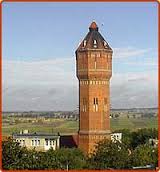 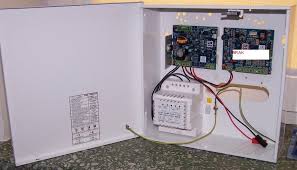 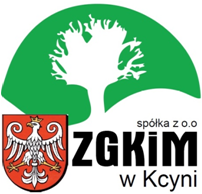 Budowa sieci wodociągowej 
Smogulecka Wieś – Chwaliszewo
2012
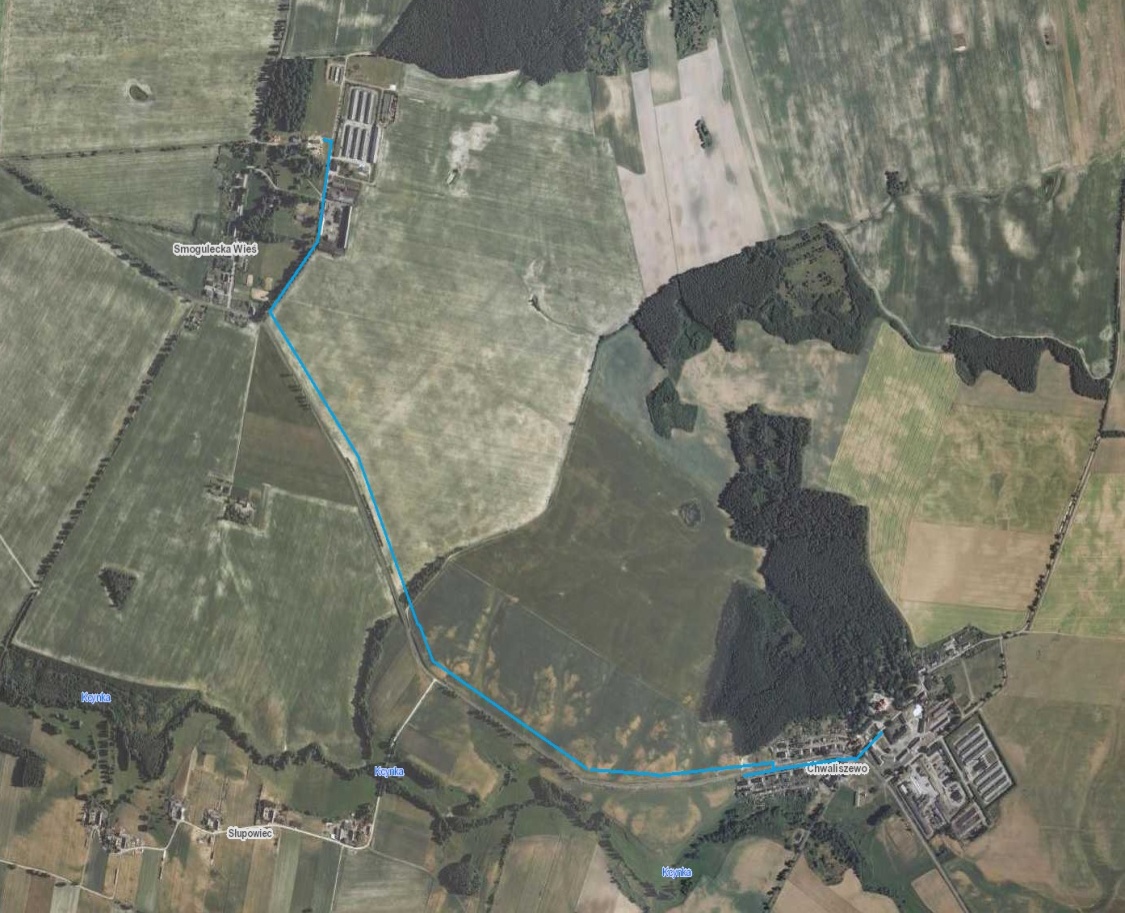 Koszt inwestycji:
325 930,00 zł
Udział Gminy:
(Dotacja z Agencji Nieruchomości Rolnych)
234 930,00 zł
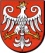 Udział Spółki:
91 000,00 zł
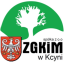 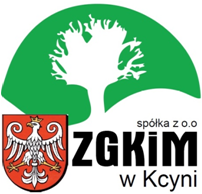 Remont studni 
głębinowej na stacji uzdatniania wody 
w miejscowości Smogulecka Wieś 
2013








                                                             Koszt inwestycji:
                                                            119 000,00 zł
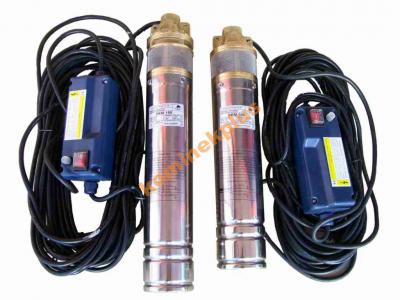 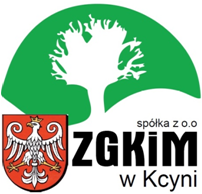 Budowa sieci wodociągowej 
ul. Nowa długość sieci 270 m
2013








                                                    Wartość kosztorysowa:
                                                    187 000,00 zł
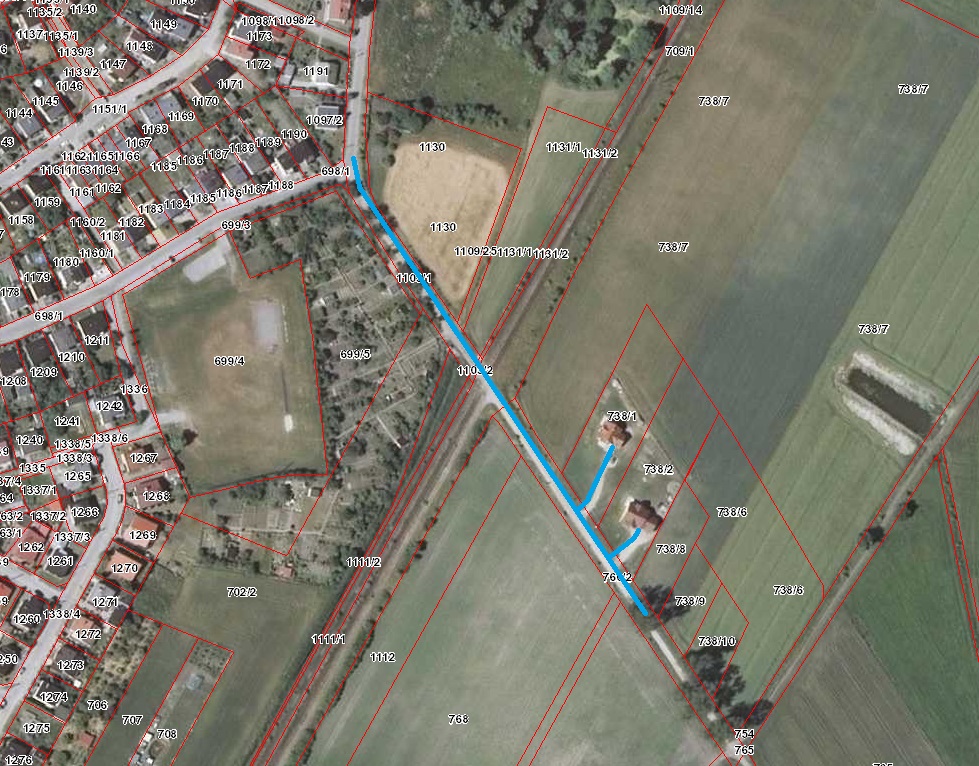 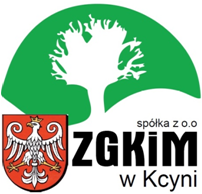 Budowa podłączeń do
 kanalizacji sanitarnej 

72 przyłącza o łącznej długości 1324m
2013



      Koszt inwestycji
456 000,00

Udział mieszkańców:
 56 000,00 zł
           		Dotacja z NFOŚiGW  
 205 500,00 zł                  
 Pożyczka z NFOŚiGW:
205 500,00 zł
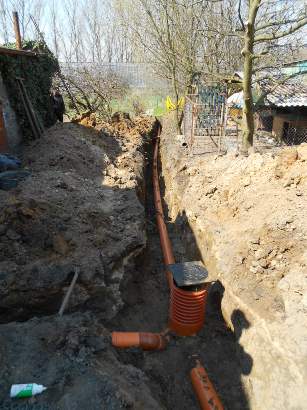 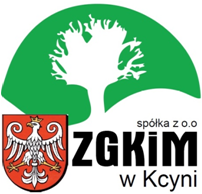 Wymiana sieci wodociągowej 
ul. Dworcowa 
długość remontowanego odcinka 40m
2013




                             

                                                      Koszt inwestycji:
                                                     14 000,00 zł
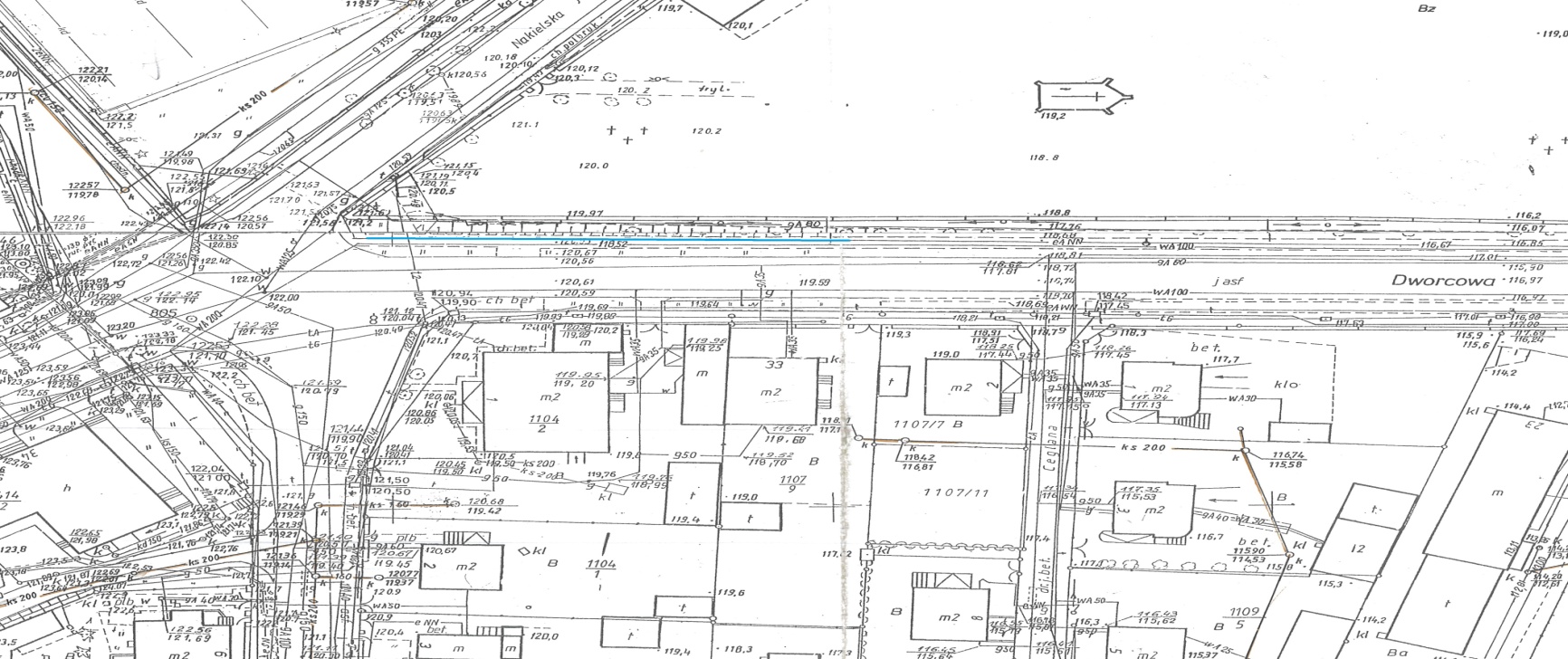 Budowa sieci wodociągowej 
ul. Witosa
długość sieci 375 m
2013/2014








                                                     Wartość kosztorysowa:
                                                   55 000,00 zł
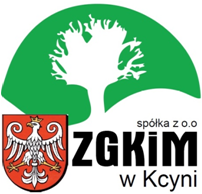 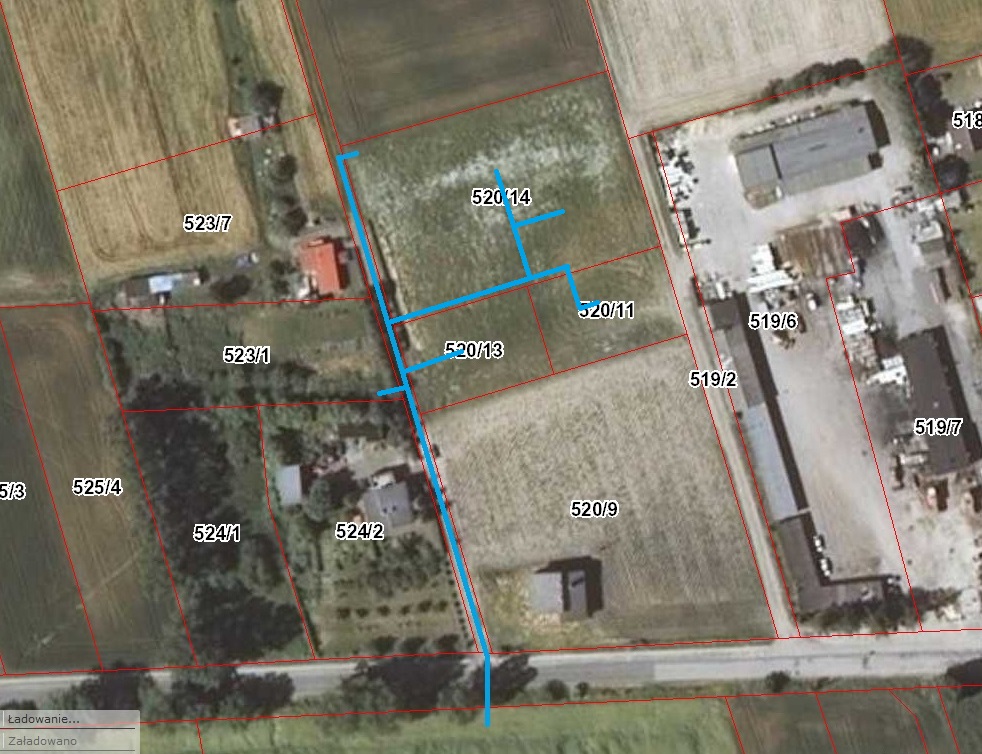 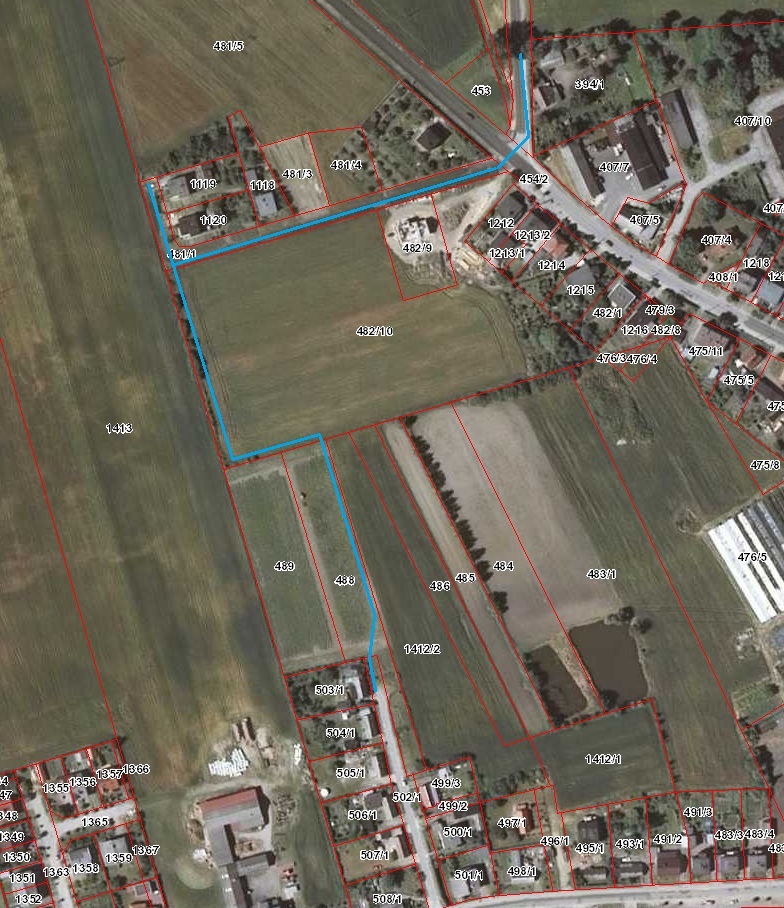 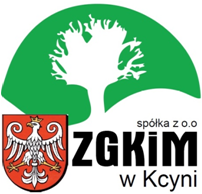 Budowa sieci wodociągowej 
pomiędzy ulicami Wiejską i Wyrzyską 
długość sieci 557m
2013/2014






                                             
                                             Wartość kosztorysowa:
                                            221 000,00 zł
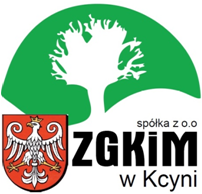 Wymiana sieci wodociągowej
 wraz z przyłączami 
ul. Wyrzyska 
długość sieci 660m, 41 przyłączy 
o łącznej długości 800m 2014





                                                             Koszt inwestycji:
                                                           303 000,00 zł
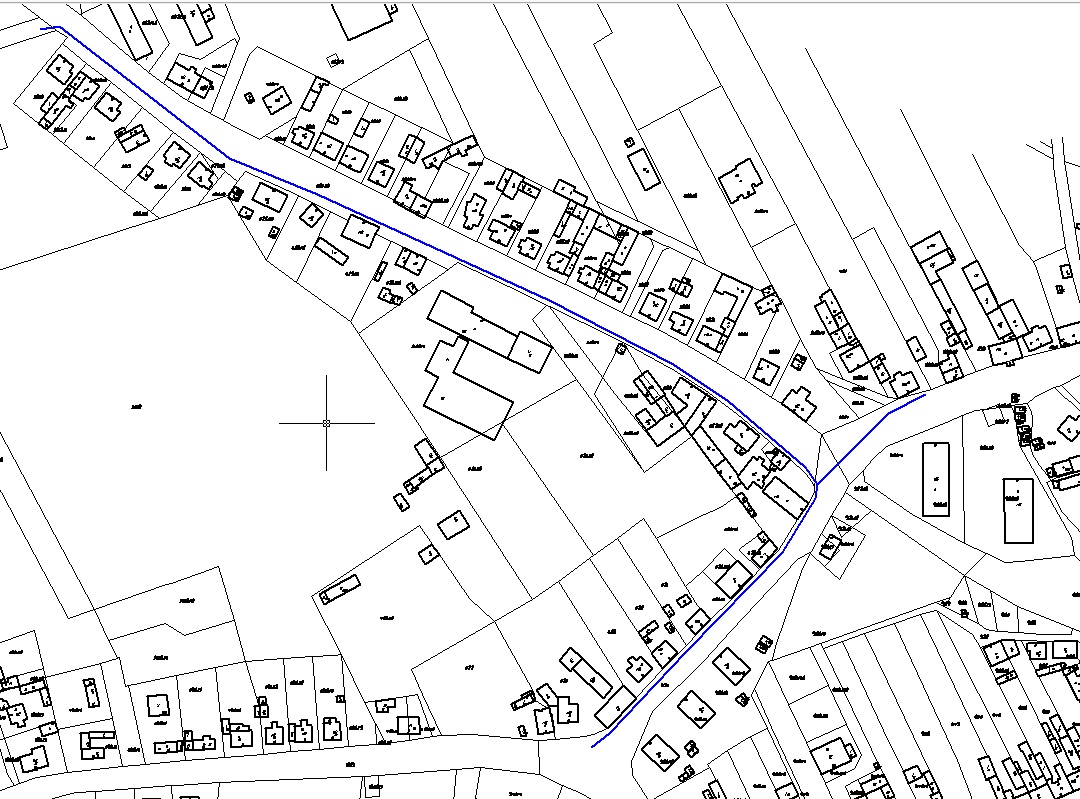 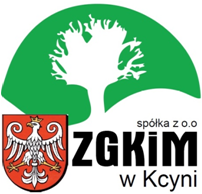 Wymiana przyłączy
 wodociągowych 
ul. Polna 1-3 długość 100m
 2014





                                                              Wartość kosztorysowa:
                                                     24 600,00 zł
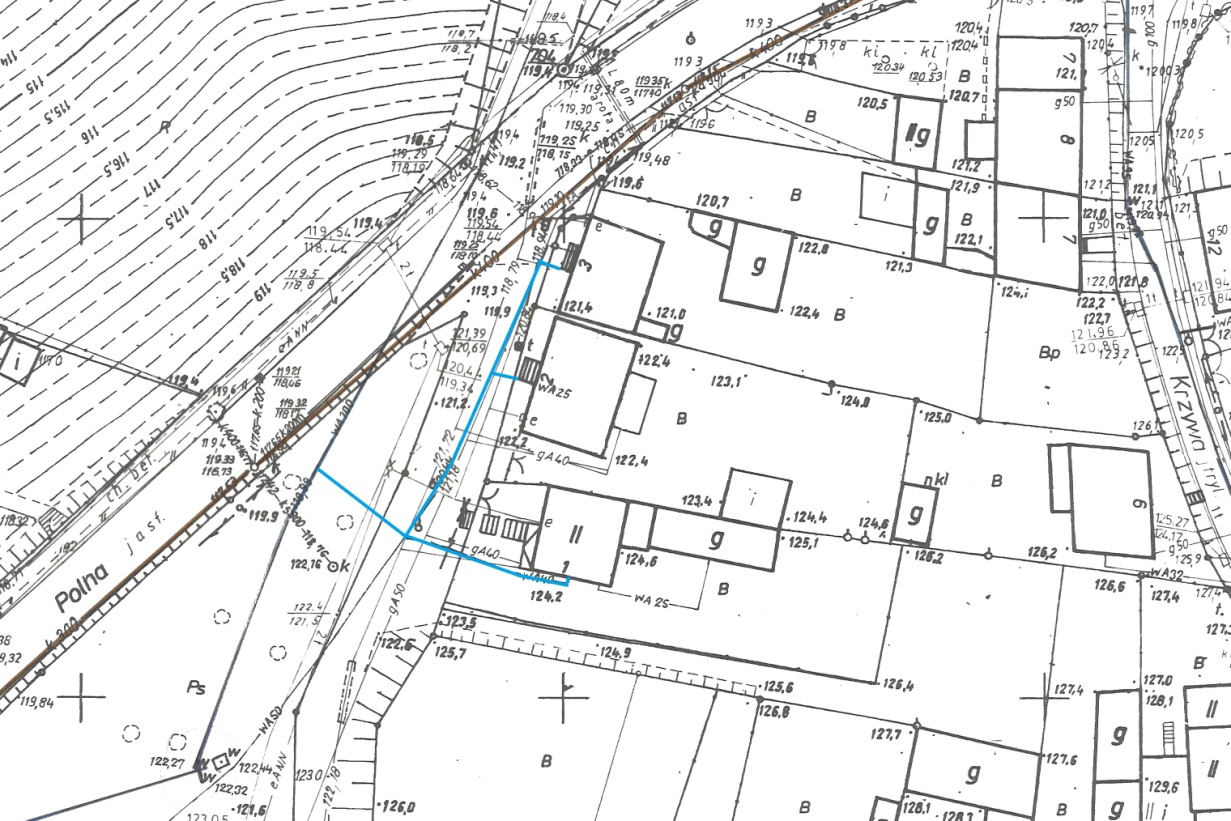 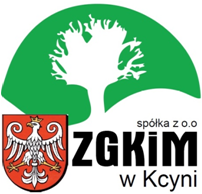 Remont stacji uzdatniania wody 
w miejscowości Żurawia
2014





                                           

                                                      
						Koszt inwestycji:
                                                    9 800,00 zł
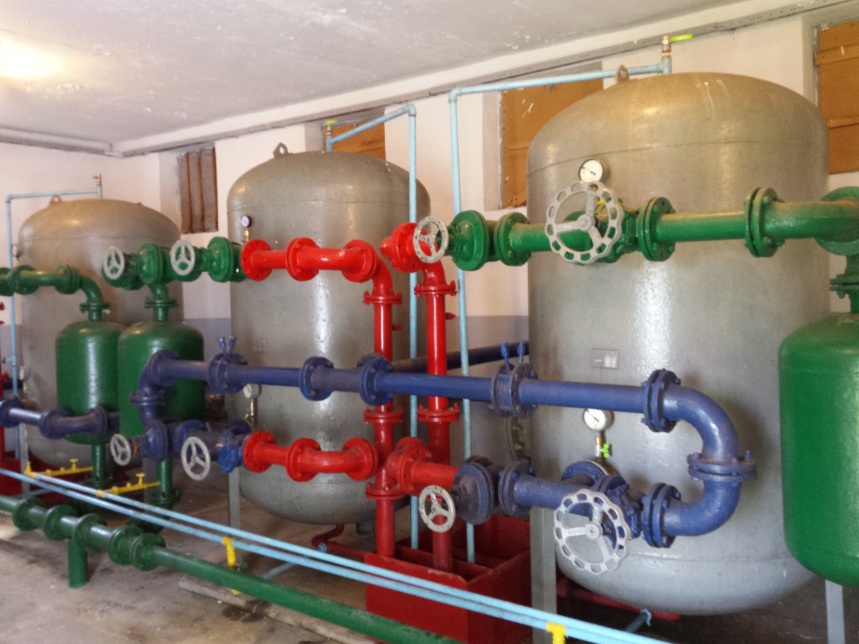 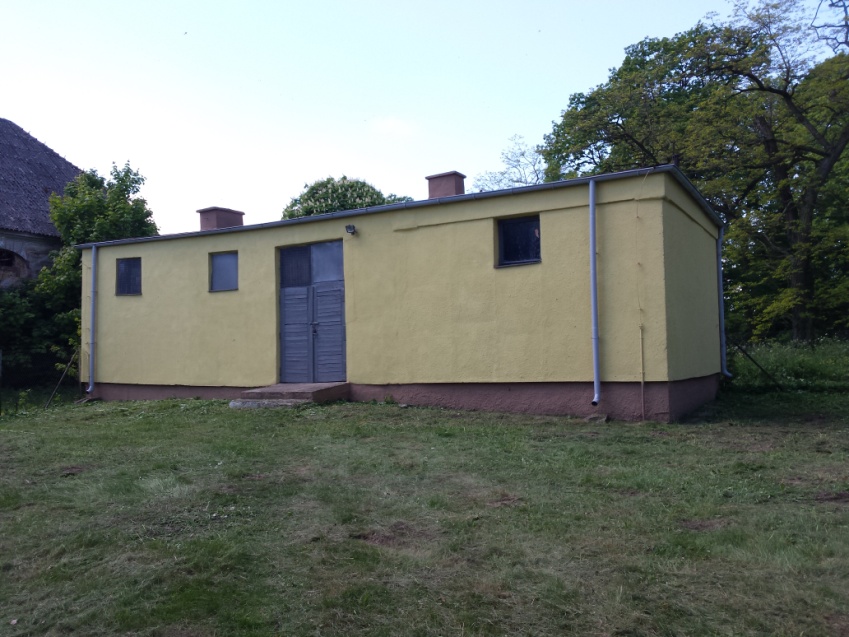 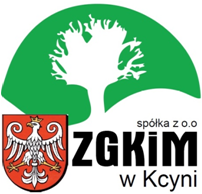 Wykonanie ogrodzenia ujęcia
 wody na ul. Tupadzkiej w Kcyni
2015
Koszt inwestycji:
5 700,00zł
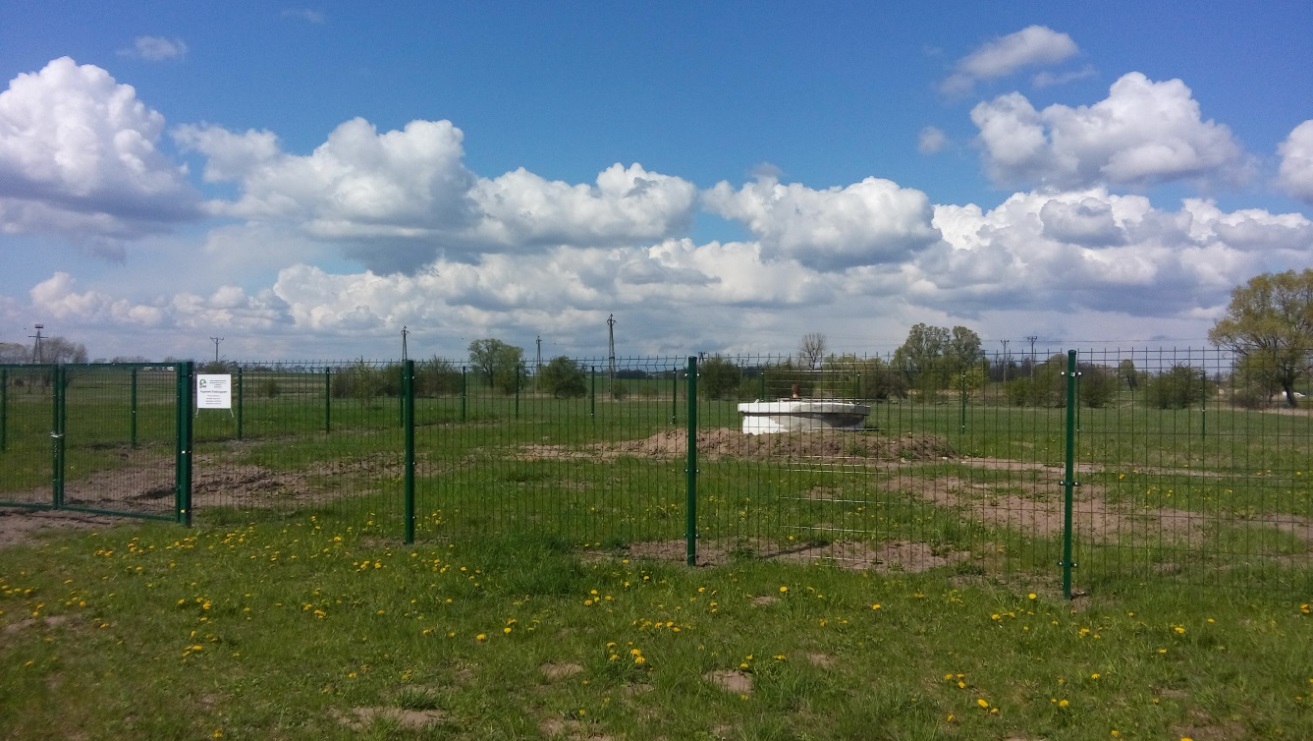 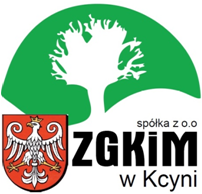 Zakup sondy do pomiaru tlenu 
w reaktorze oczyszczalni ścieków
2015
Koszt inwestycji:
8 487,00 zł
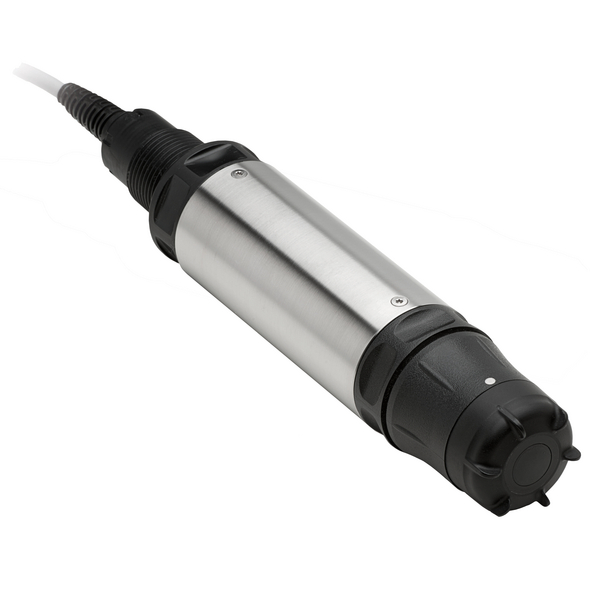 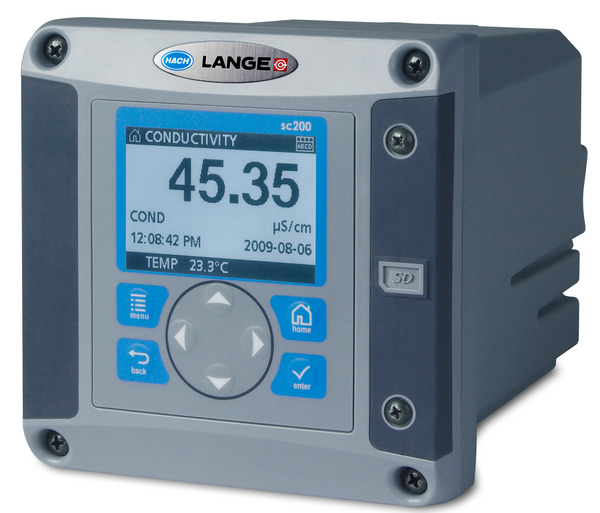 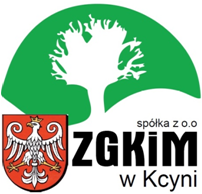 Remont sieci wodociągowej Chwaliszewo - II etap 220m
2015r
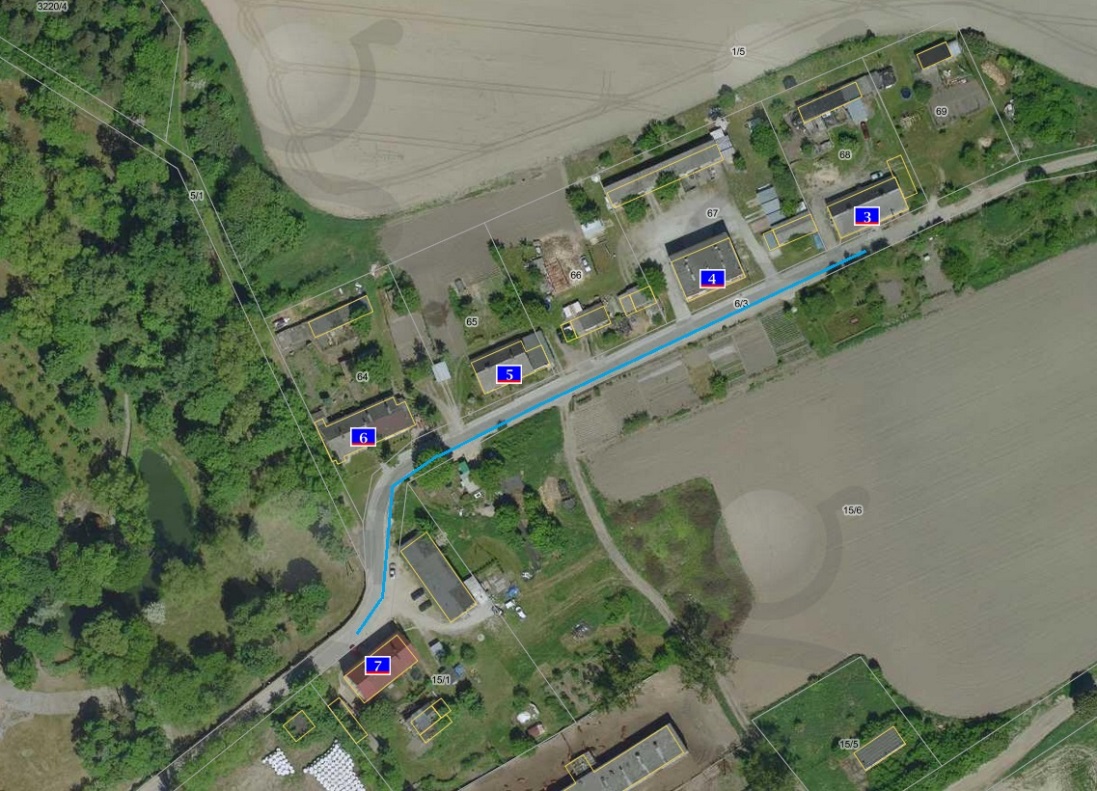 Wartość kosztorysowa:
54 120,00 zł
Remont oczyszczalni ścieków 
i przepompowni ścieków 
2012-2015
Koszt inwestycji:
205 500,00 zł
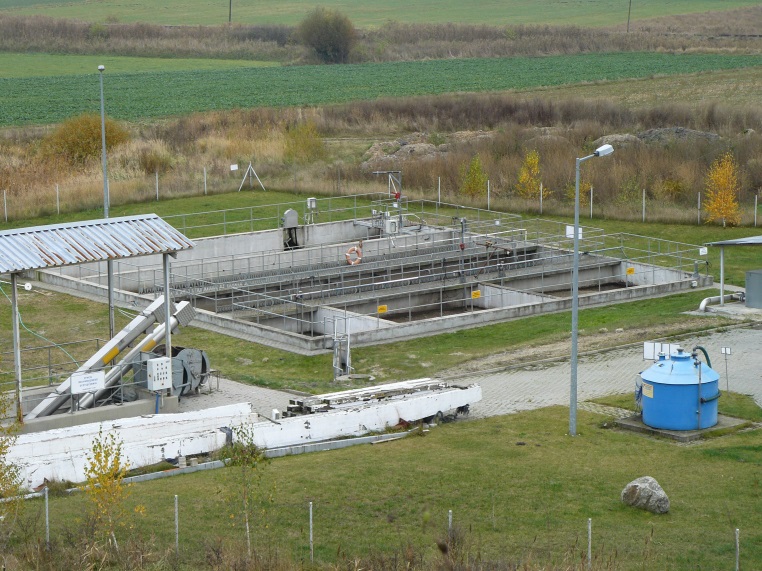 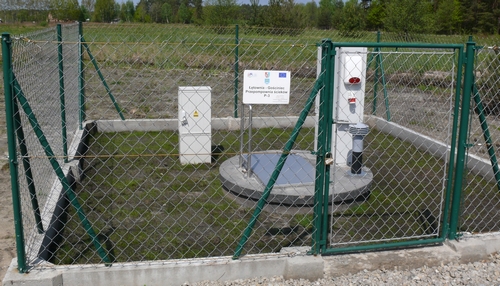 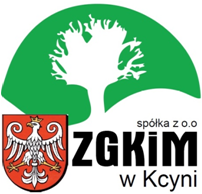 Remont oczyszczalni ścieków 
i przepompowni ścieków
2016-2018
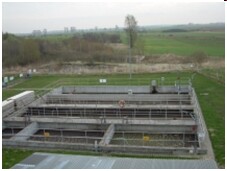 Koszt inwestycji:
71 340,00 zł
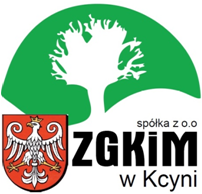 Zakup pomp do
 przepompowni ścieków
2016








                                                    Koszt inwestycji:
                                                   17 224,70 zł
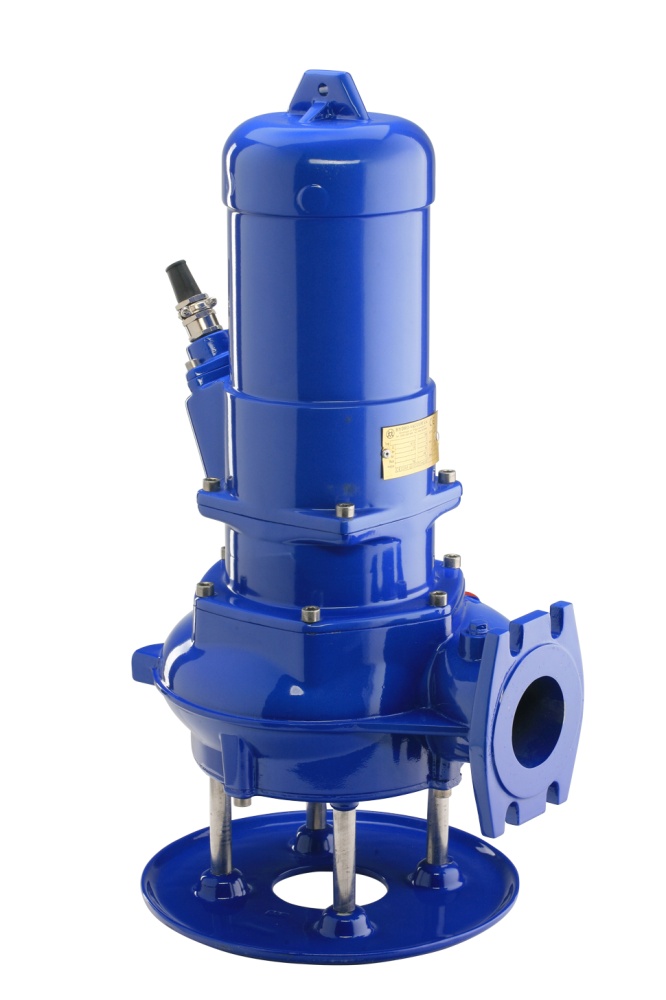 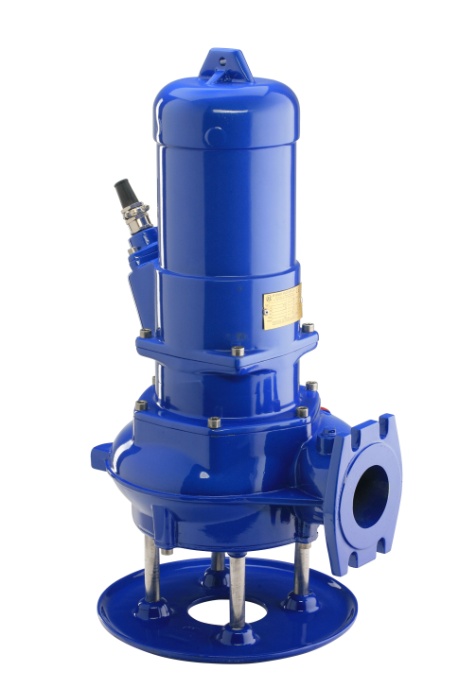 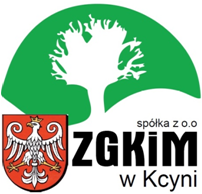 Remont studni głębinowej 
ul. Nakielska Kcynia 
oraz ul. Tupadzka Kcynia
2016
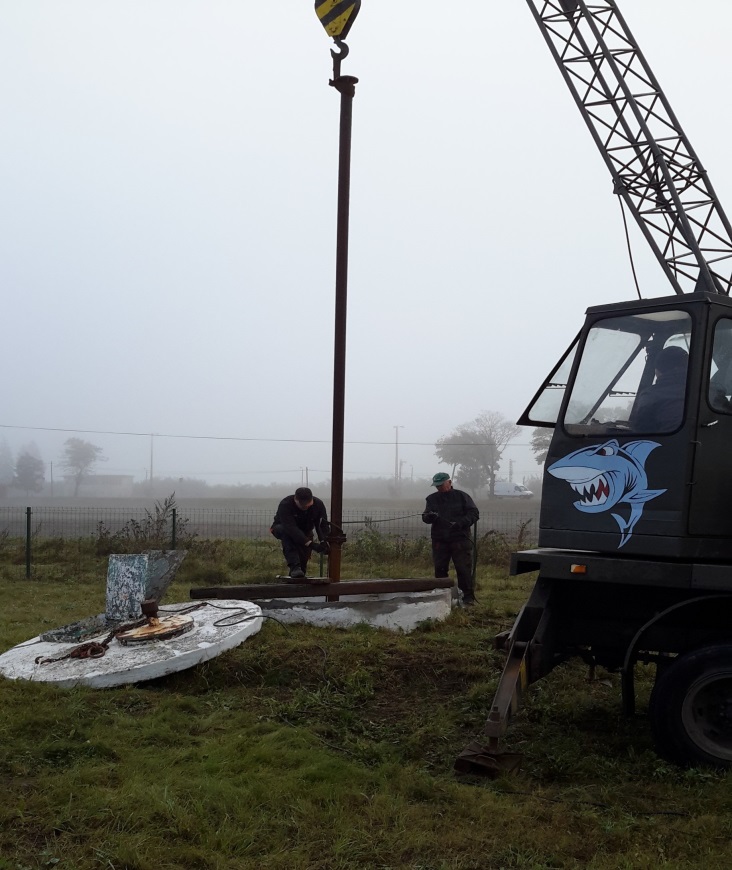 Koszt inwestycji: 
49 200,00zł
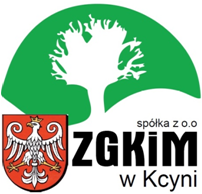 Wymiana dyfuzorów w reaktorze oczyszczalni ścieków
2017
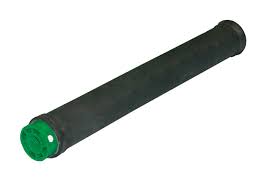 koszt inwestycji: 
18 450,00 zł
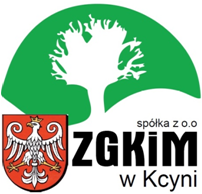 Remont sieci wodociągowej 
ul. Dworcowa w Kcyni 
II etap 170m
2017
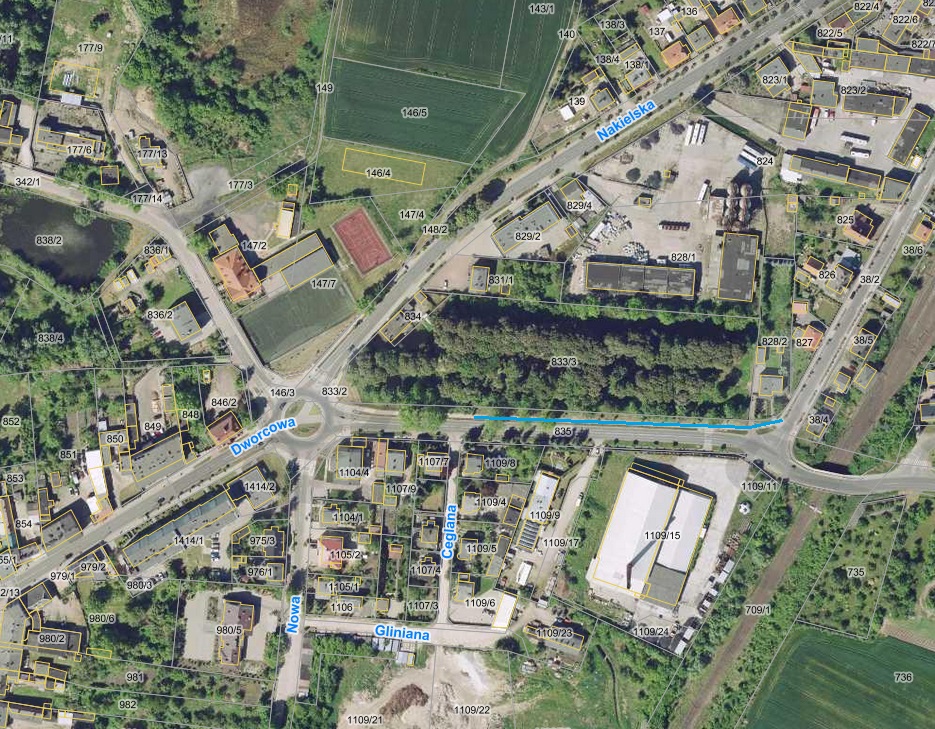 Wartość kosztorysowa: 
51 660,00 zł
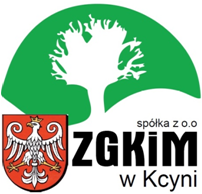 Remont sieci kanalizacji sanitarnej w m. Grocholin 230m
2017
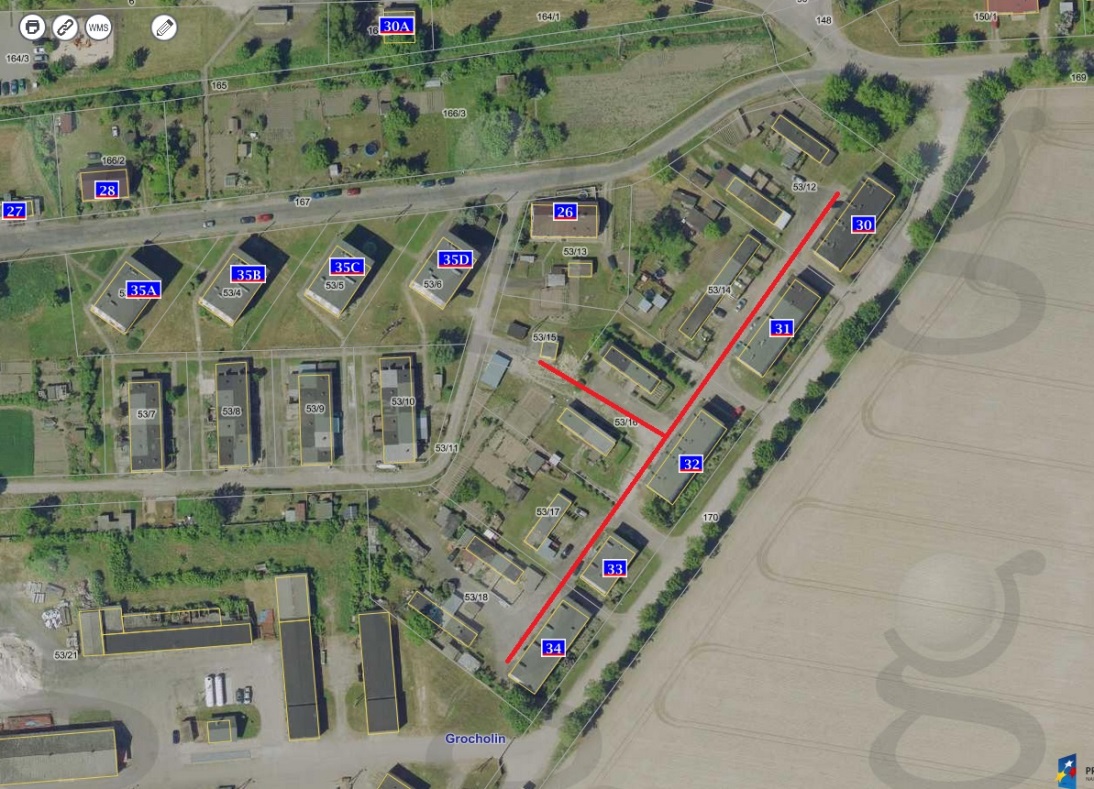 Wartość kosztorysowa: 71 340,00 zł
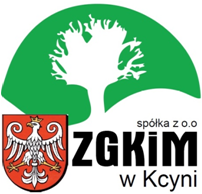 Remonty pomp głębinowych 
z ujęć wody w m. Żurawia i Kcynia
2018
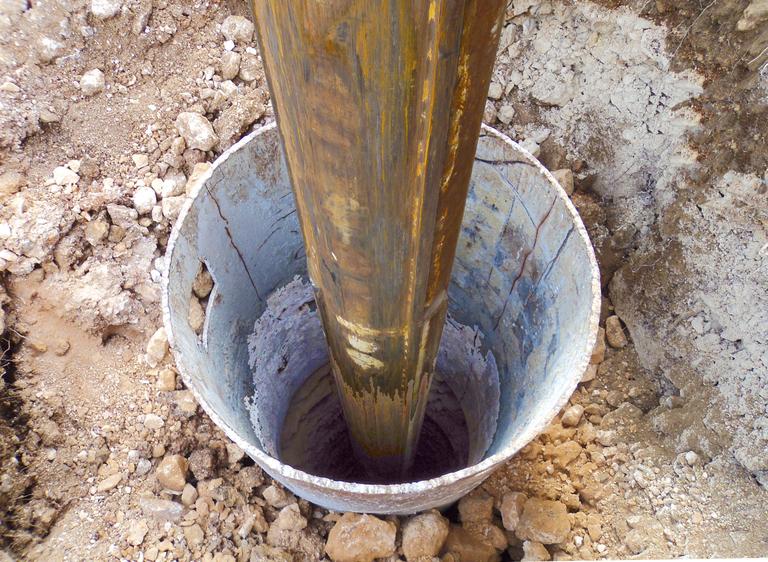 Koszt inwestycji:
24 600,00 zł
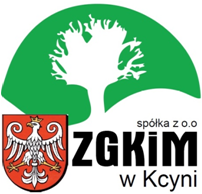 Remont oczyszczalni ścieków 
i przepompowni ścieków
2019
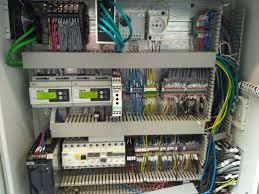 Koszt inwestycji:
39 300,00 zł
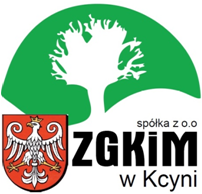 Wymiana silnika  pomp głębinowych oraz naprawa pompy hydroforowej
z ujęć wody w Kcynia
2019
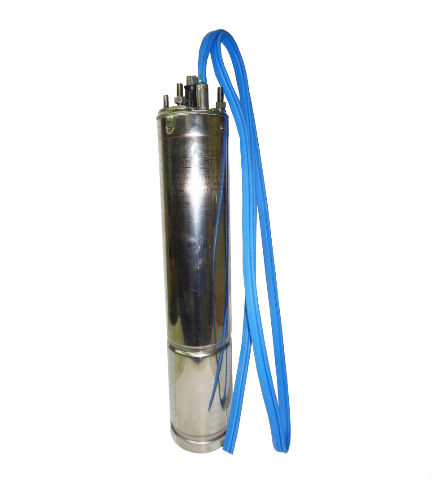 Koszt inwestycji:
9 960,00 zł
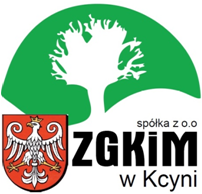 Montaż drzwi i okien na SUW Żurawia
2019
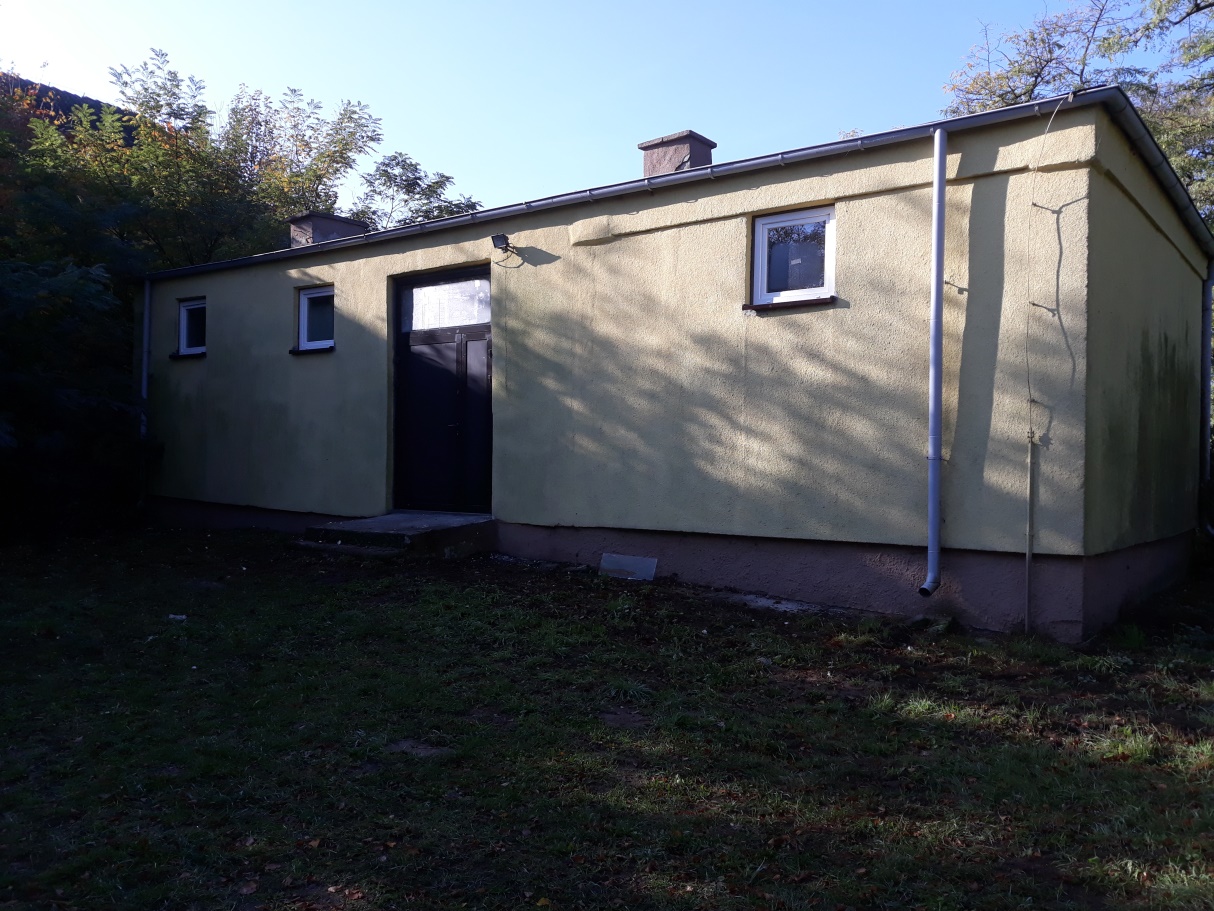 Koszt inwestycji:
10 500,00 zł
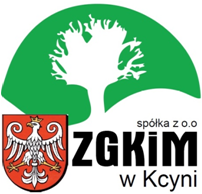 Naprawa pomp i mieszadel z przepompowni i oczyszczalni
2020
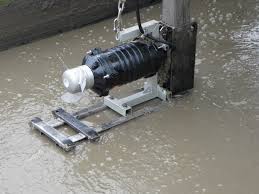 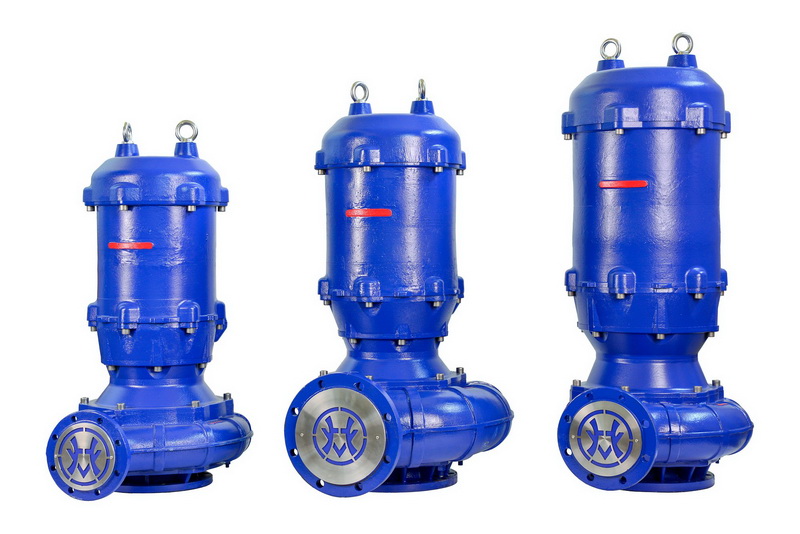 Koszt inwestycji:
17 620,00 zł
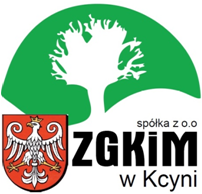 Naprawa dmuchaw oczyszczalnia ścieków
2020
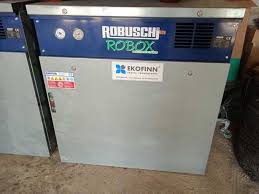 Koszt inwestycji:
7 046,00 zł
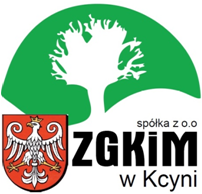 Renowacja konstrukcji stalowych na oczyszczalni ścieków
2020
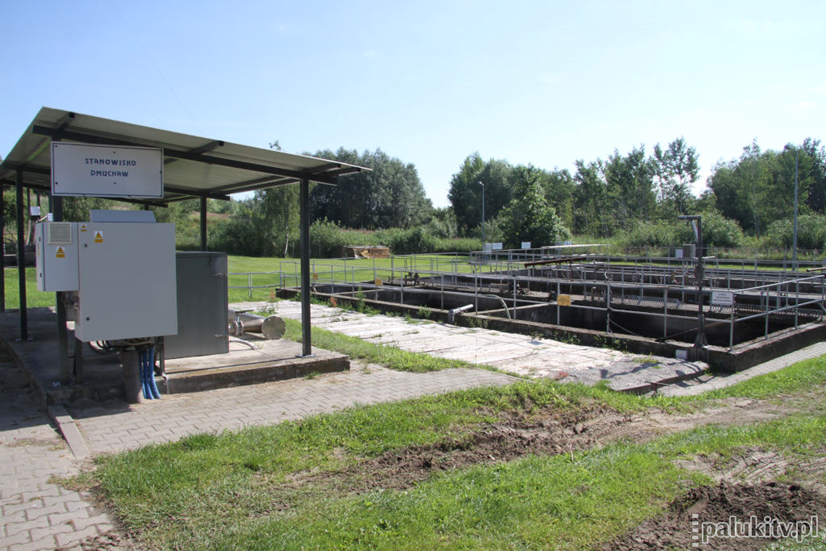 Koszt inwestycji:
393,59 zł
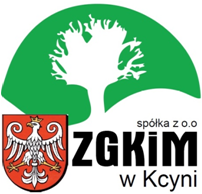 Regeneracja prasy na oczyszczalni ścieków
2020
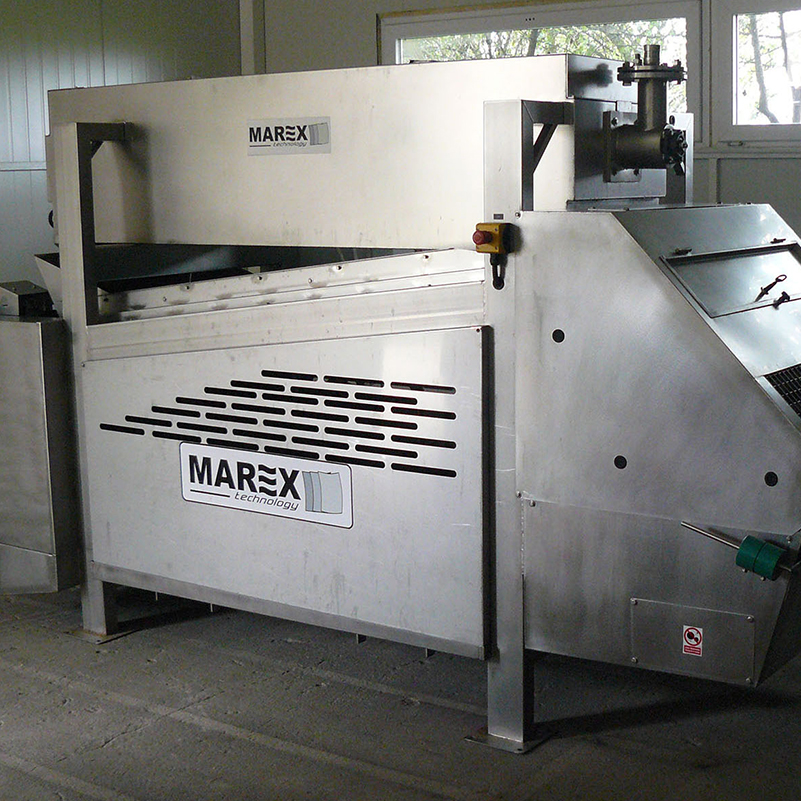 Koszt inwestycji:
4 380,00 zł
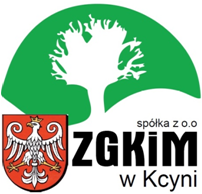 Czyszczenie reaktora
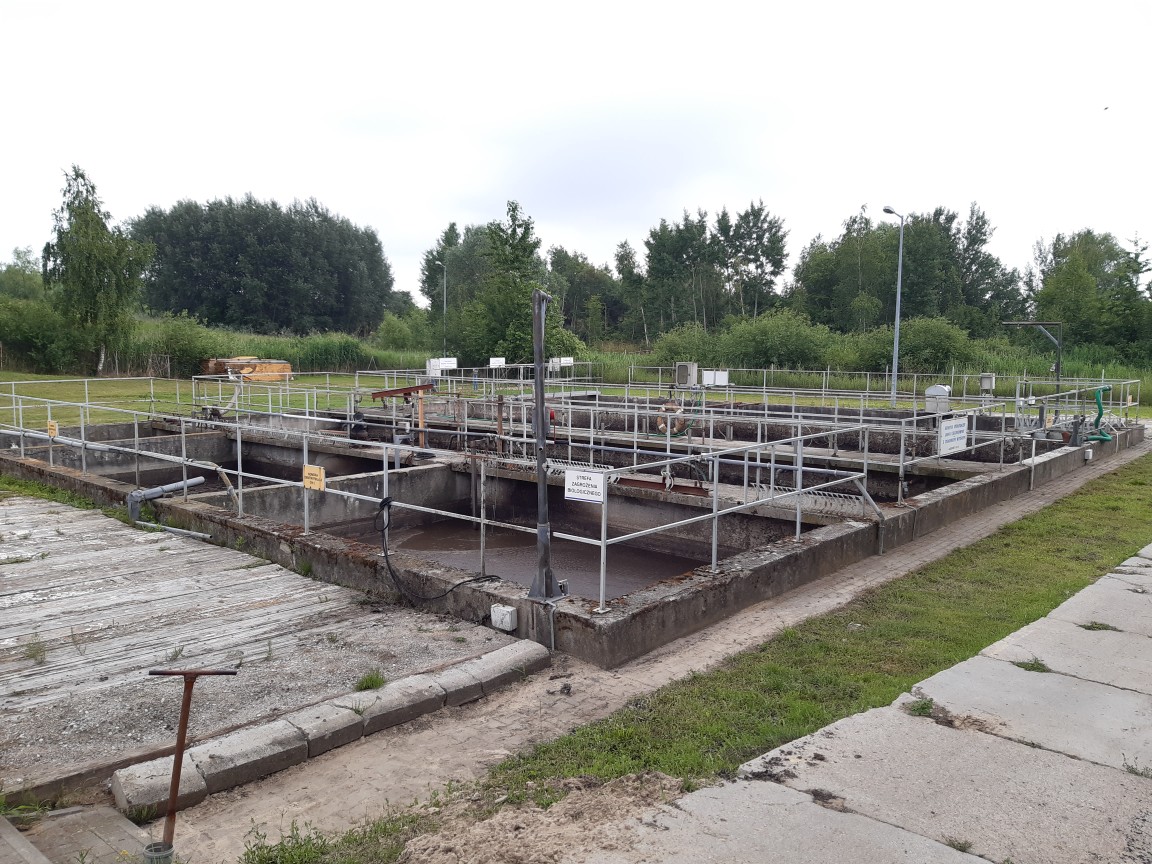 Koszt inwestycji:
12 000,00 zł
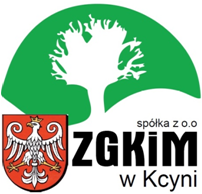 Wykonanie utwardzenia placu przy reaktorze na oczyszczalni ścieków
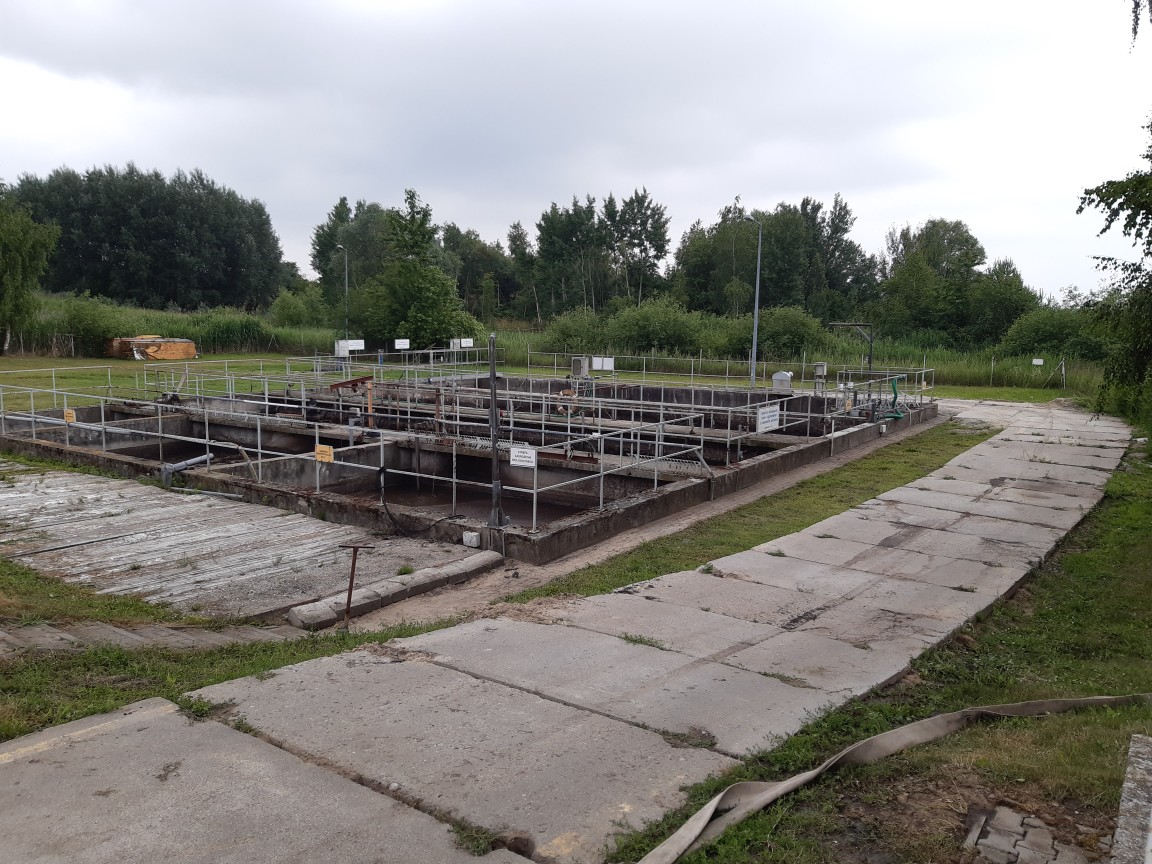 Koszt inwestycji:
25 000,00 zł
Remont oczyszczalni w 2021rZakup sprzętów: pompy do recyrkulacji osadu, naprawa pomp i mieszadeł, remont dmuchaw, remont pompy podawania osadu                                  Koszt inwestycji:                                               13 078,00zł
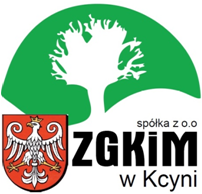 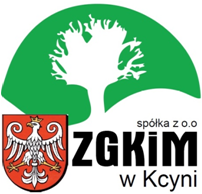 Zakup pompy dozującej do podchlorynu sodu oraz elementy naprawcze do pomp 
2022
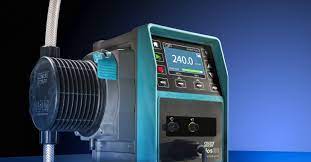 Koszt inwestycji:
4 413,00 zł
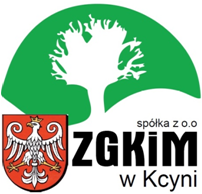 Projekt instalacji fotowoltaicznych w trakcie realizacji 
2023
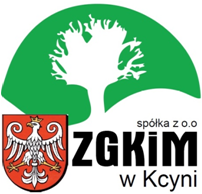 Budynki i infrastruktura Zakładu2011-2019Remont budynku biurowego
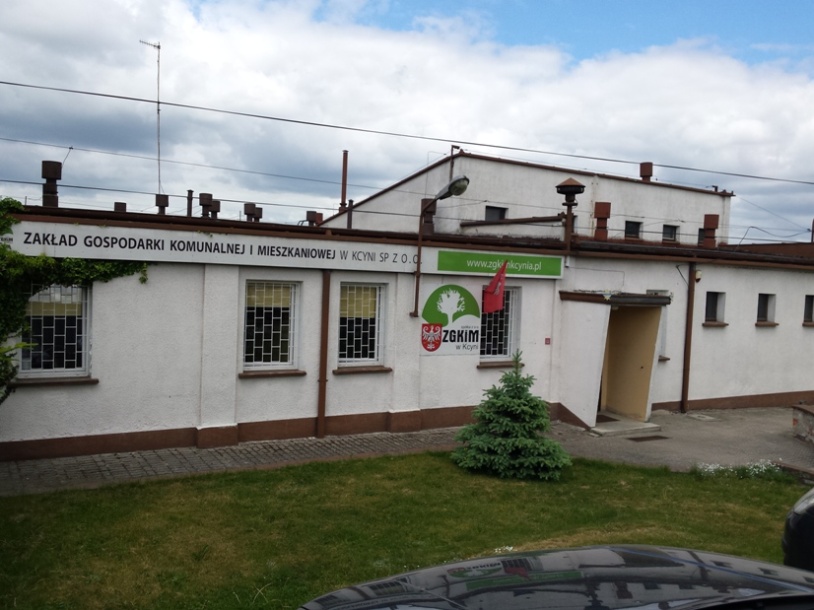 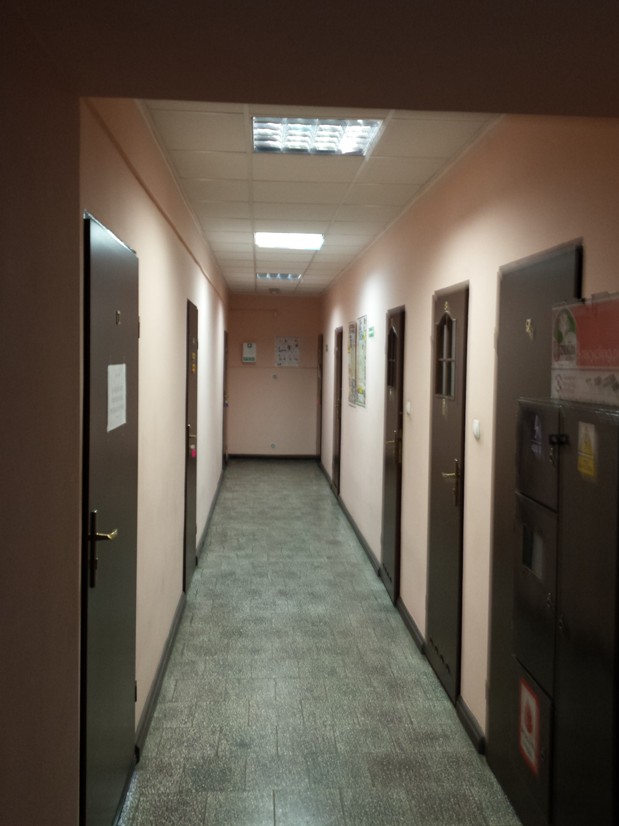 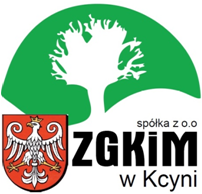 Remont budynku socjalnego
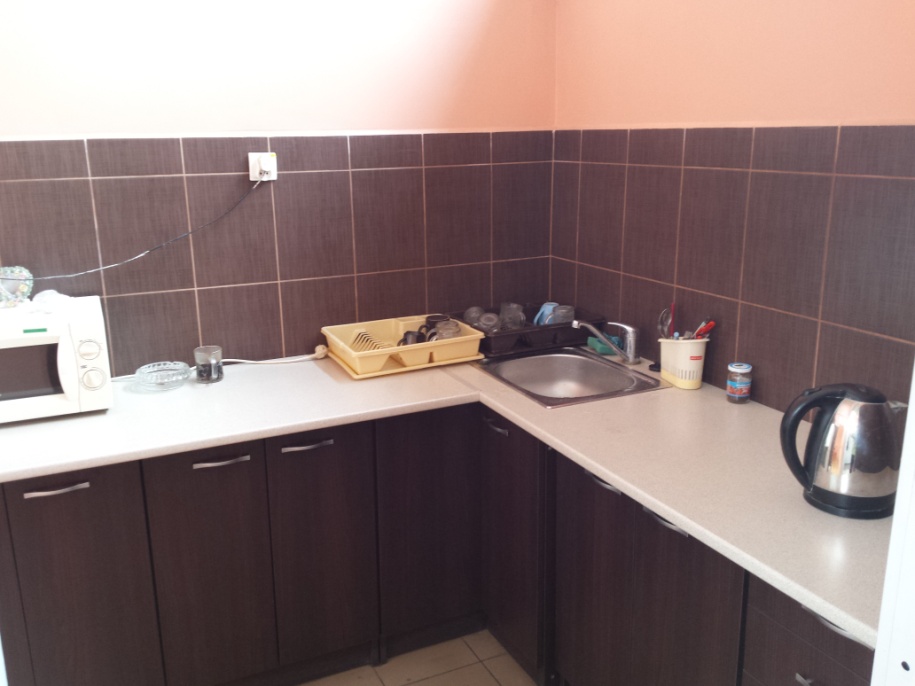 Utwardzenie placu na terenie Zakładu
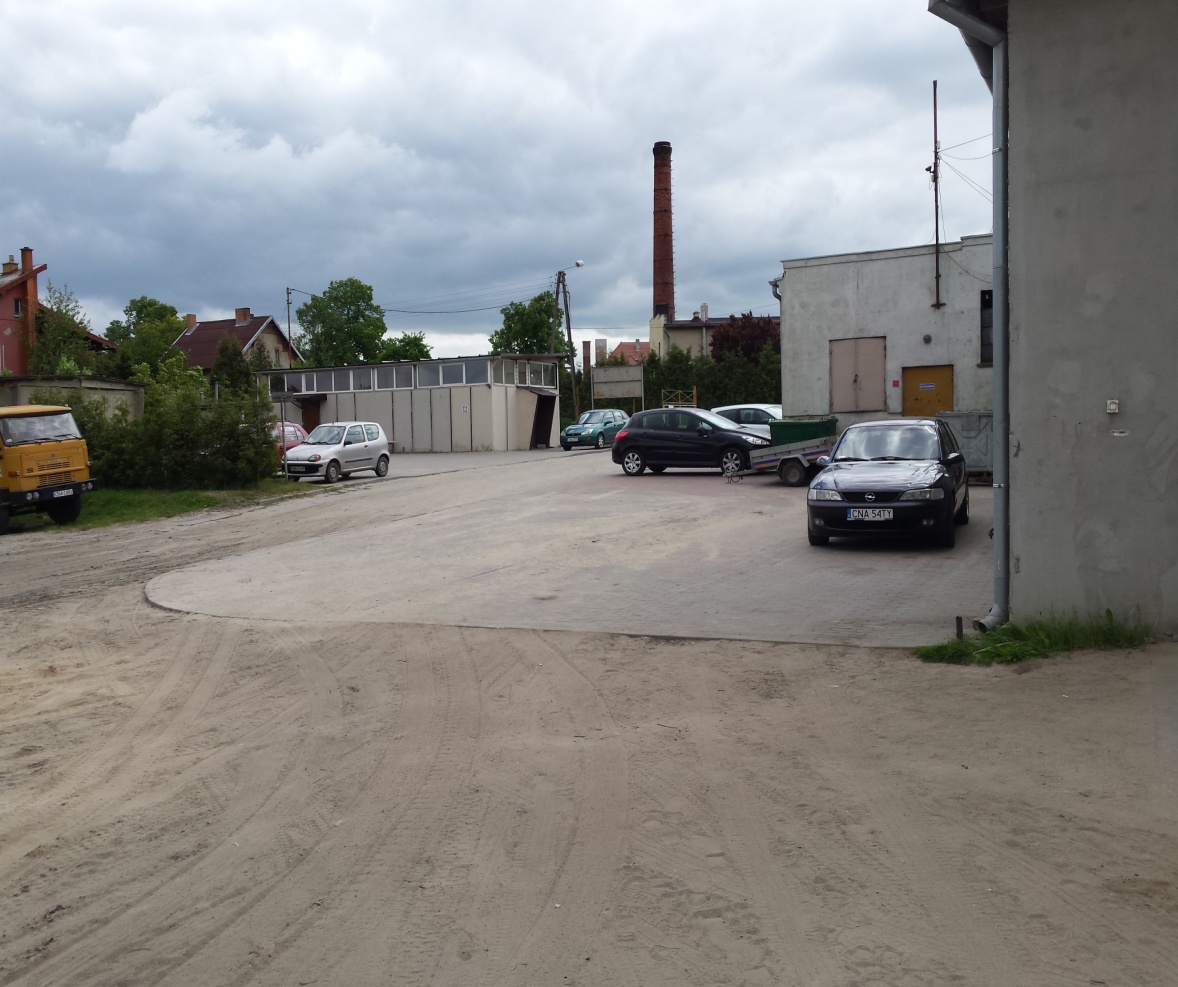 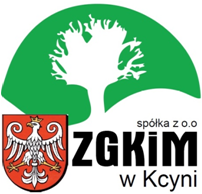 Zakup zbiornika paliwa
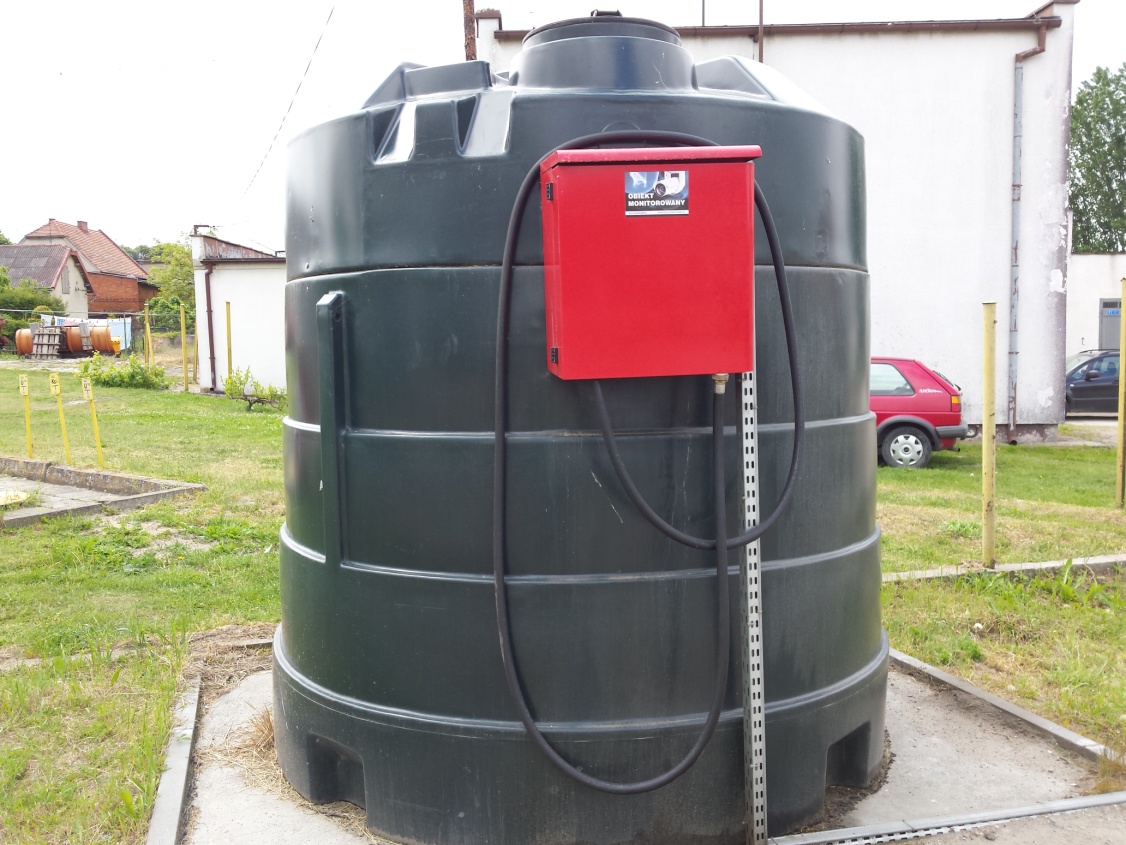 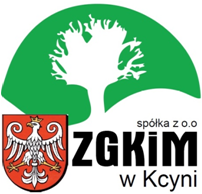 Zakup 5 kompletów 
mebli biurowych
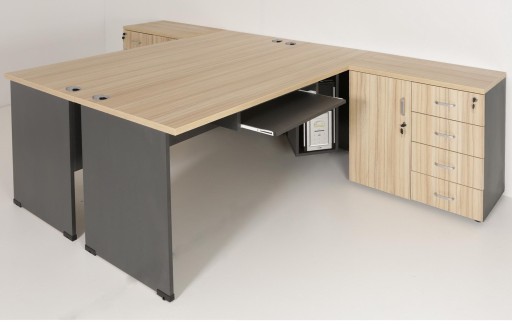 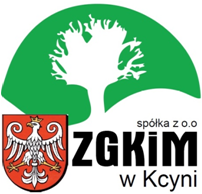 Remont kotła C.O
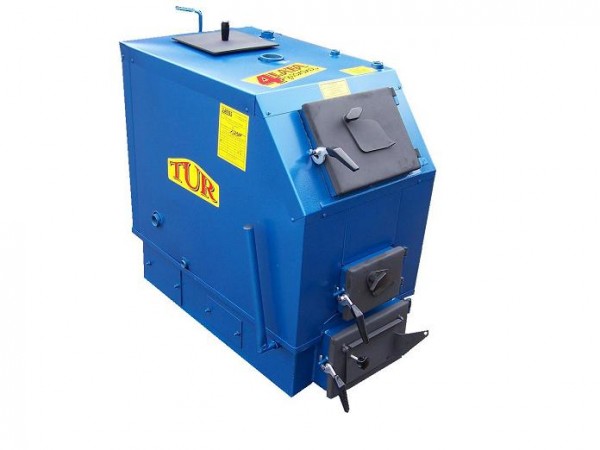 Koszt inwestycji:
10 500,00 zł
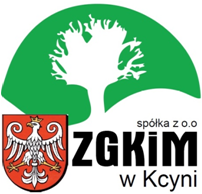 Zakup szaf ubraniowych
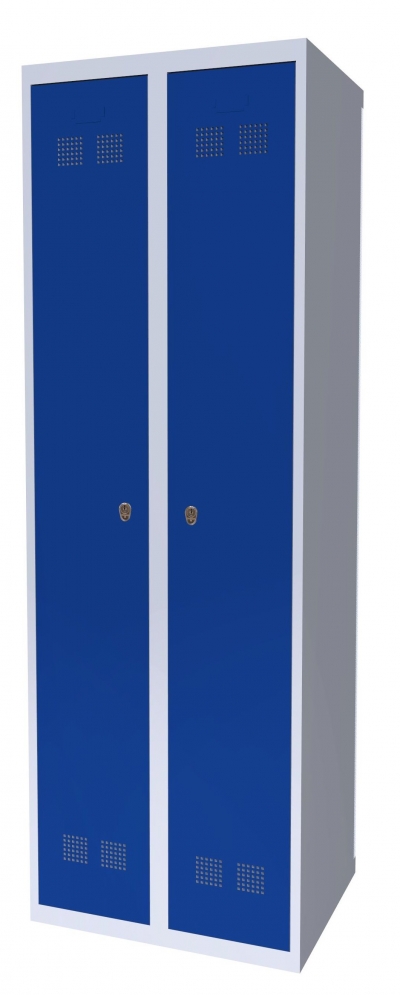 Koszt inwestycji:
2 890,00 zł
WYMIANA BRAMY WJAZDOWEJ ORAZ OGRODZENIA
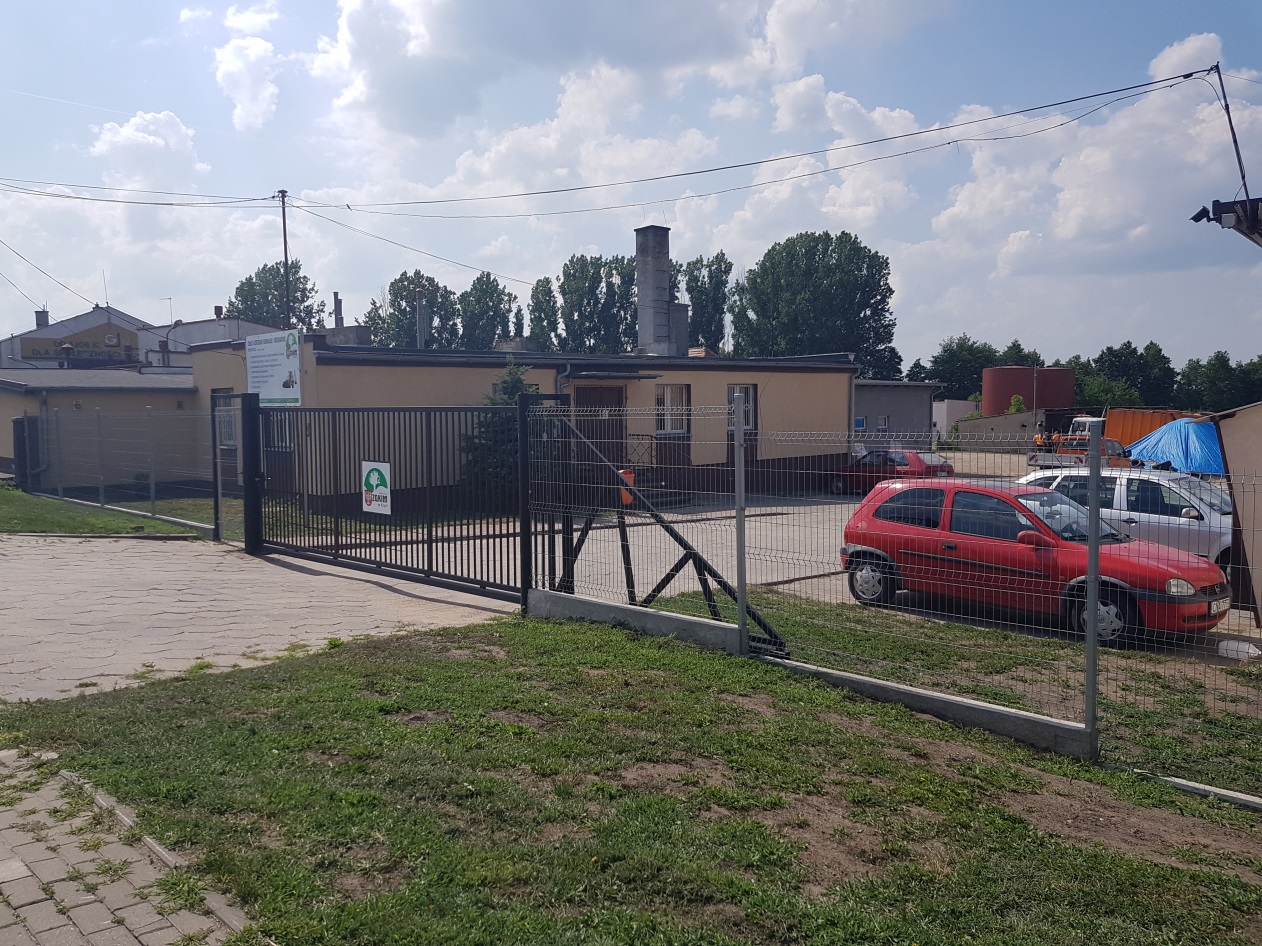 Koszt inwestycji:
14 150 ,00 zł
Wyposażenie w sprzęt2011-2023Zakup sprzętów: kosiarka bijakowa, pług wirnikowy samobieżny, ciągnik rolniczy Renault, pług czołowy przestawny śnieżny, Star 742, równiarka2011                                  Koszt inwestycji:                                         138 200,00
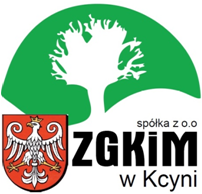 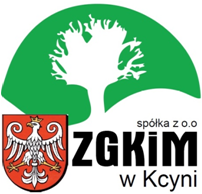 Zakup sprzętów:Pług wirnikowy samobieżny, ciągnik rolniczy Renault, pług czołowy przestawny śnieżny, kosiarka bijakowa2011
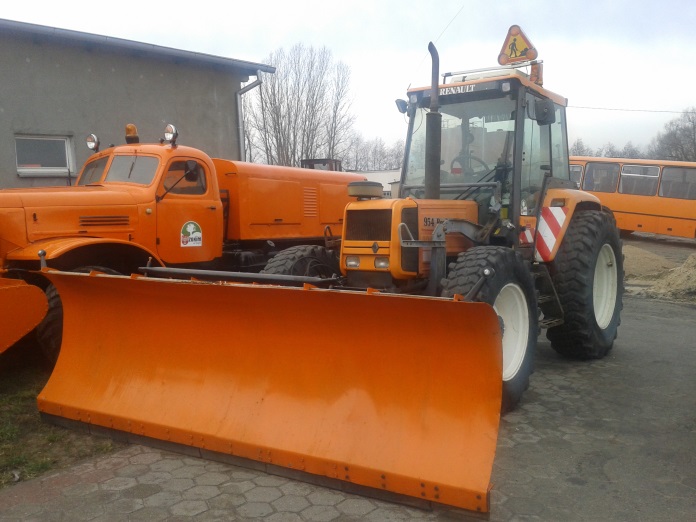 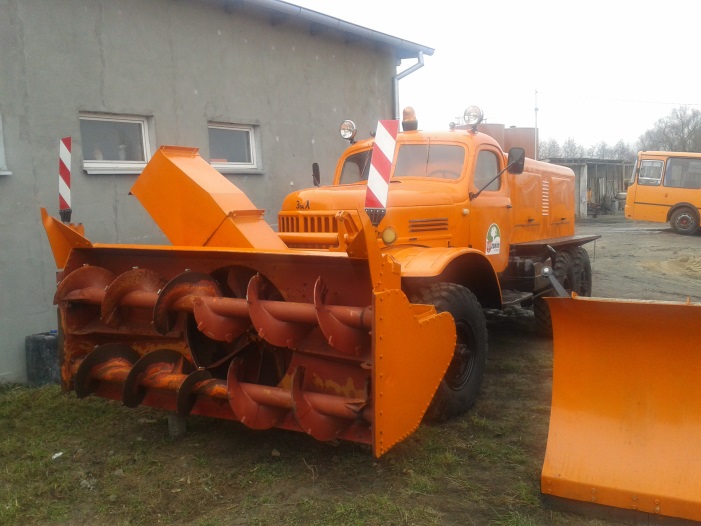 Koszt inwestycji:
124 000,00 zł
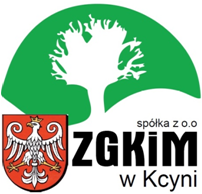 Koszty pozyskania 
i remontu równiarki 
2011








                                                      Koszt inwestycji:
                                                      4 200,00 zł
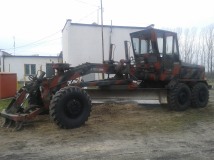 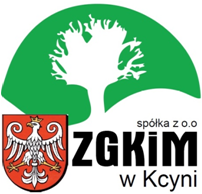 Odbudowa i remont
 samochodu Star 742
2011






                                                             Koszt inwestycji:
                                                          10 000,00 zł
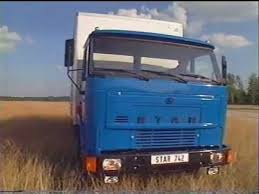 Wyposażenie w sprzęt2012Zakup sprzętów: śmieciarka VOLVO, rusztowań fasadowych, zespoły oporowe, zadymiarka, lokalizator RD 800, wyposażenie drobne, wyposażenie warsztatu elektrycznego,                                      Koszt inwestycji:                                         195 200,00
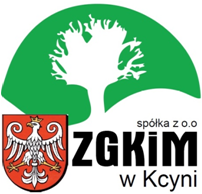 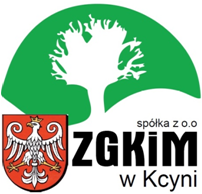 Zakup śmieciarki Volvo
2012








                                                    Koszt inwestycji:
                                                   80 000,00 zł
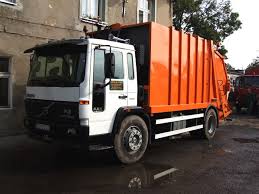 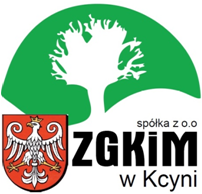 Zakup rusztowań fasadowych
2012







                                                   Koszt inwestycji:
                                                22 000,00
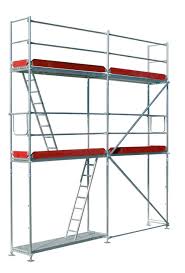 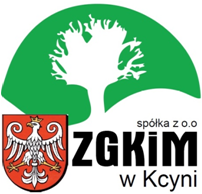 Zespoły oporowe do wykopów
2012








                                                  Koszt inwestycji:
                                                26 000,00 zł
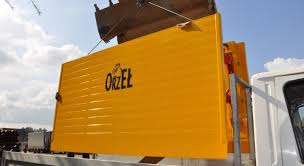 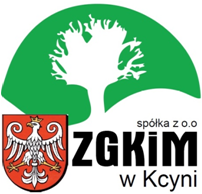 Zakup zadymiarki
2012







                                                        Koszt inwestycji:
                                                       6 200,00 zł
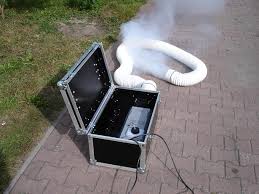 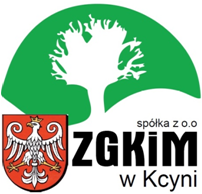 Zakup zestawu
 lokalizatora RD 800
2012







                                                        Koszt inwestycji:
                                                       13 000,00 zł
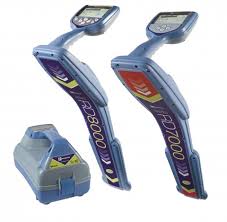 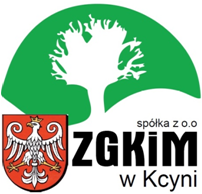 Wyposażenie warsztatu 
elektrycznego
2012







                                             Koszt inwestycji:
                                           6 000,00
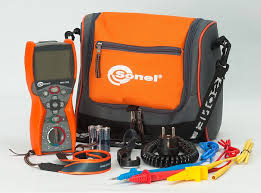 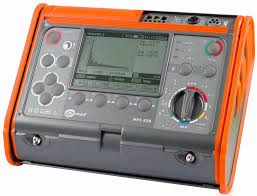 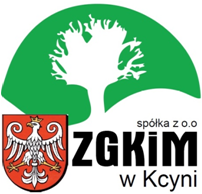 Wyposażenie drobne 
(chwytak wzdłużny,
 kosa spalinowa, pilarka)
2012





                                                           Koszt inwestycji:
                                                           42 000,00 zł
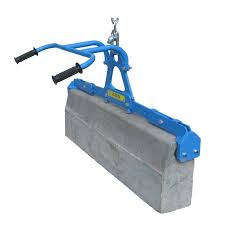 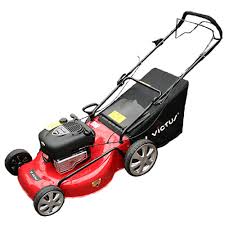 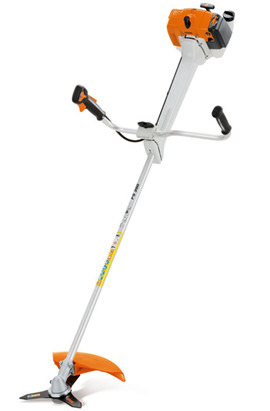 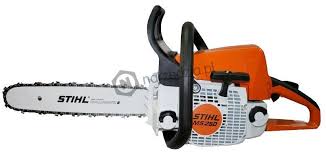 Wyposażenie w sprzęt2013Zakup sprzętów: zagęszczarka ATLAS COPCO z płyta HONDA, kosa spalinowa STIHL2013                                  Koszt inwestycji:                                         8 700,00 zł
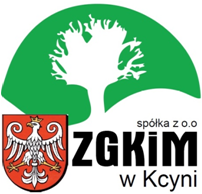 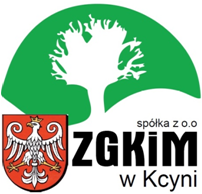 Zakup zagęszczarka
ATLAS COPCO z pytą  HONDA 
2013






Koszt inwestycji :
6 400,00 zł
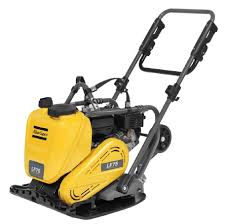 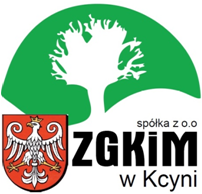 Zakup Kosy spalinowej 
STHIL FS 410 
2013
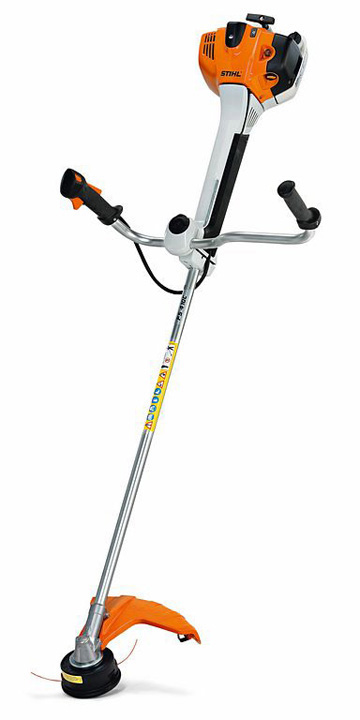 Koszt inwestycji:

        2 300,00 zł
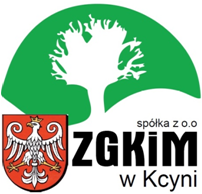 Wyposażenie w sprzęt 2014Zakup sprzętów: koparka HYDREMA, zagęszczarka Lumag, zestaw inkasencki PSION, koparko-ładowarka CAT z pługiem, ciągnik NEW HOLLAND z pługiem, kosiarką bijakową oraz dwiema przyczepami2014                                  Koszt inwestycji:                                           746 550,00zł
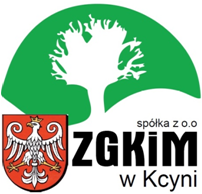 Zakup koparki Hydrema
2014







                                                    Koszt inwestycji:
                                                   28 300,00 zł
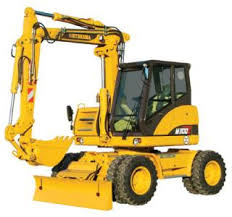 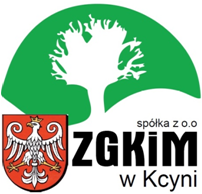 Zakup zagęszczarki Lumag
2014







                                           Koszt inwestycji:
                                          7 250,00 zł
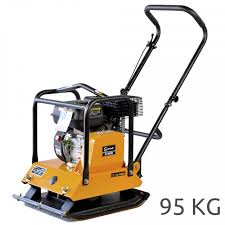 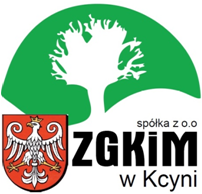 Zakup zestawu
 inkasenckiego Psion
2014







Koszt inwestycji:
11 000,00 zł
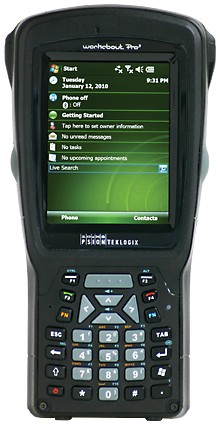 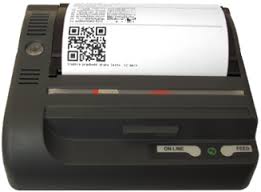 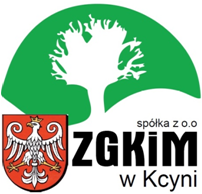 Zakup koparko-ładowarki 
z pługiem oraz ciągnika 
z pługiem, kosiarką bijakową oraz
dwiema przyczepami-leasing 2014





				Koszt inwestycji:
700 000,00 zł
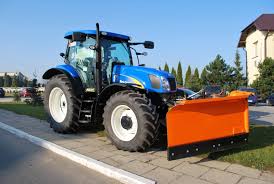 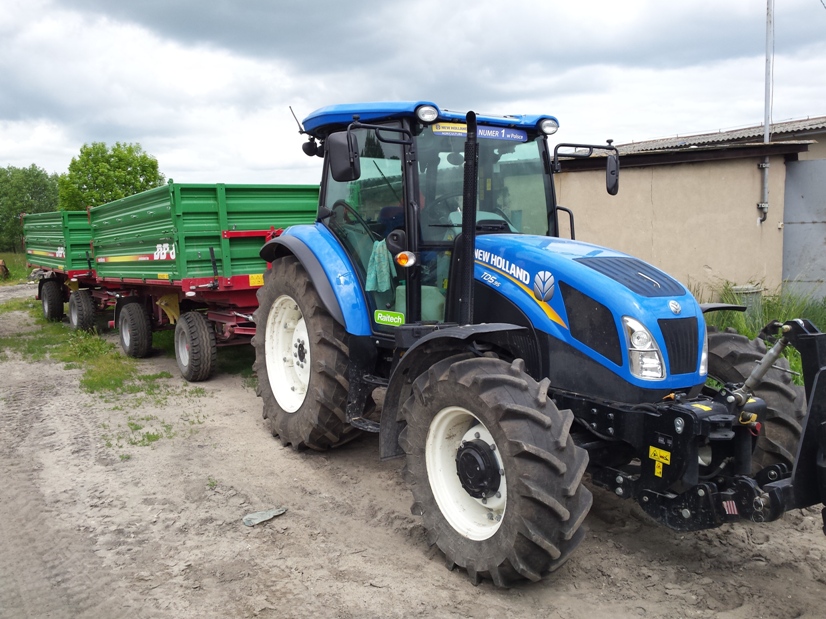 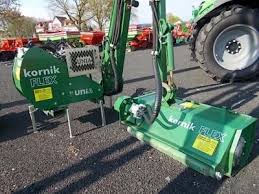 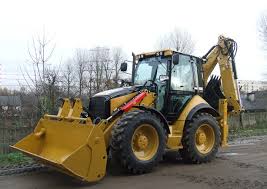 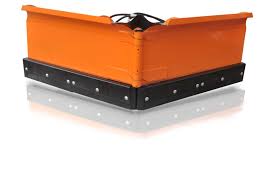 Wyposażenie w sprzęt2015Zakup sprzętów: samochód VOLVO FL618 z posypywarką, przecinarka jezdna                                  Koszt inwestycji:				40 472,00zł
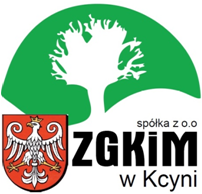 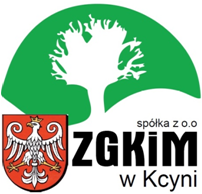 Zakup samochodu 
Volvo FL618 
z posypywarką 
2015
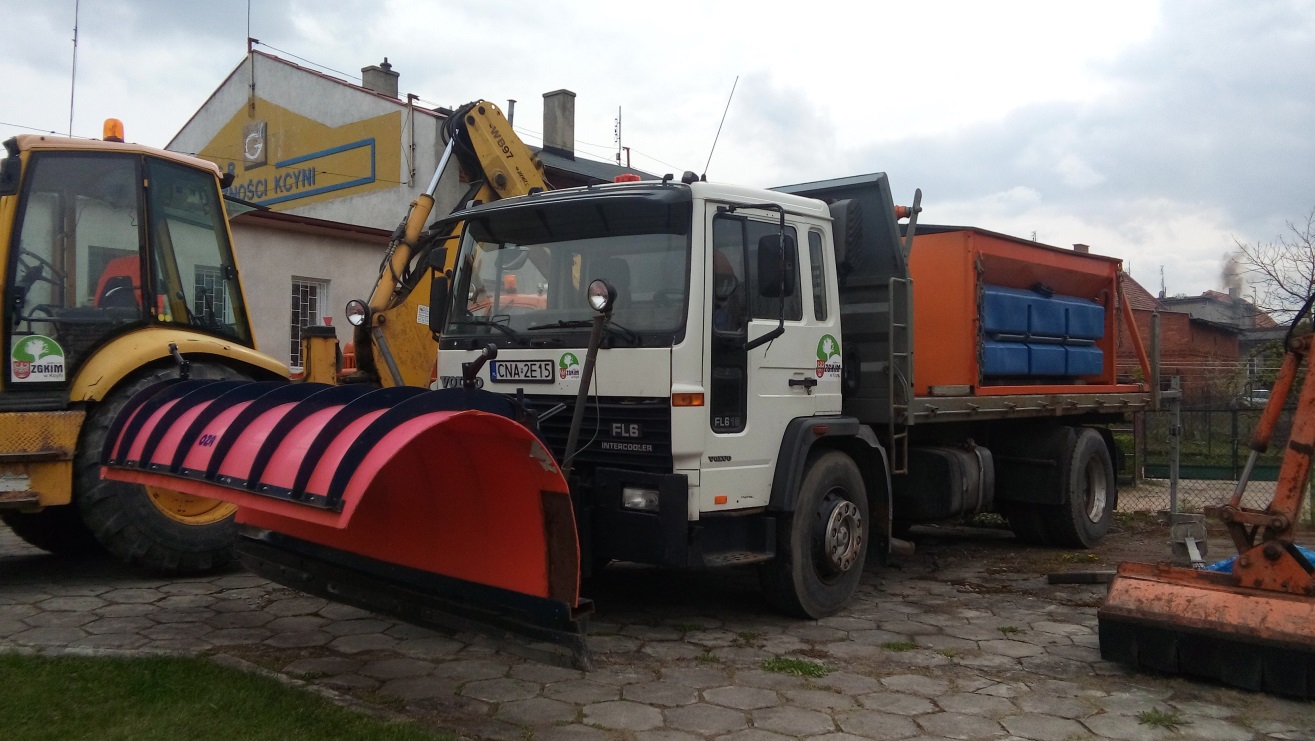 Koszt inwestycji:
33 830,00 zł
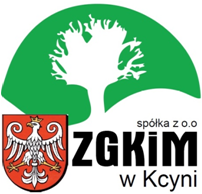 Zakup przecinarki jezdnej
2015
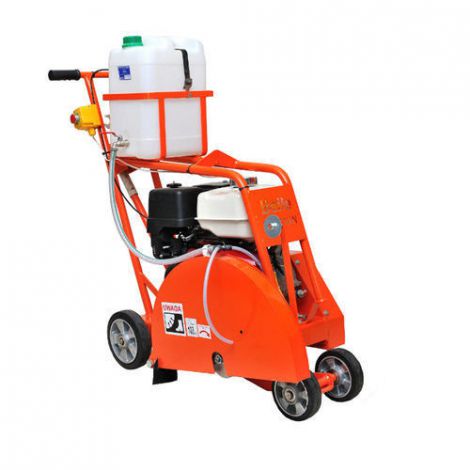 Koszt inwestycji:
6 642,00 zł
Wyposażenie w sprzętw 2016rZakup sprzętów: Volkswagen Transporter, młot wyburzeniowy Makita, agregat prądotwórczy, ubijak skokowy, młoto-wiertarka BOSCH, zestaw inkasencki PSION                                  Koszt inwestycji:                                         51 205,00
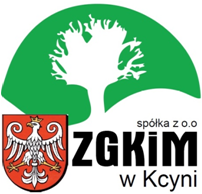 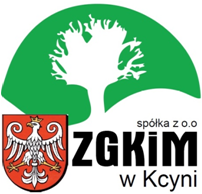 Zakup samochodu 
Volkswagen Transporter T5
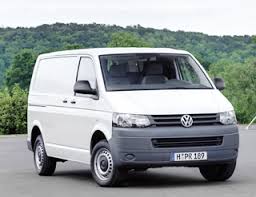 Koszt inwestycji:
23 000,00 zł
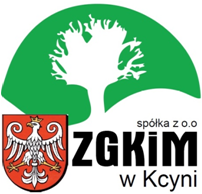 Zakup młota wyburzeniowego
    Makita, agregat prądotwórczy,
 ubijak skokowy, młoto-wiertarki BOSCH
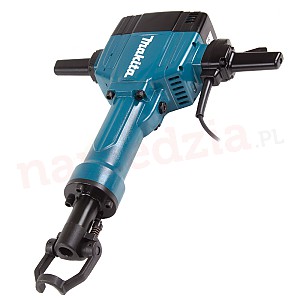 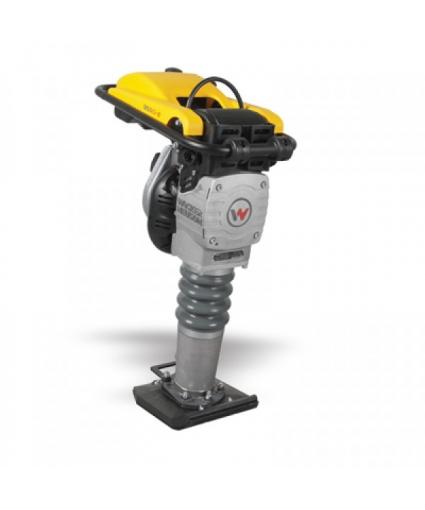 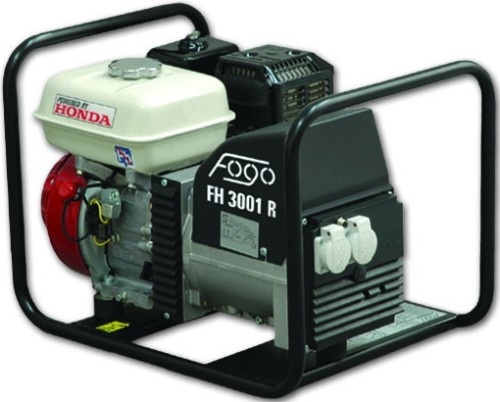 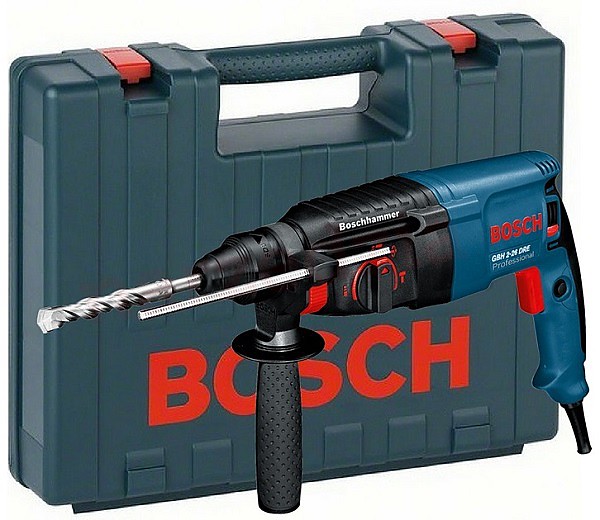 Koszt inwestycji:15 651,23zł
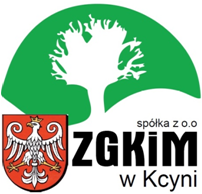 Zakup Zestawu inkasenckiego 
PSION
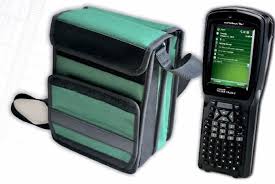 Koszt inwestycji:
13 103,23 zł
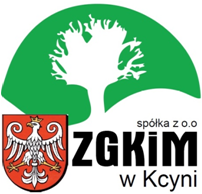 Wyposażenie w sprzętw 2017r Zakup sprzętów: samochód ciężarowy VOLVO(śmieciarka),, 
samochód ciężarowy MAN, Volkswagen Transporter T5, samochód specjalny Mercedes pogrzebowy,  kosa spalinowa STHIL FS 410, kosiarka spalinowa MB 253winda do ceremonii pogrzebowych,, komputer HP ELITE 8200, laptop DELL VOSTRO                                  Koszt inwestycji:                                         216 535,00 zł
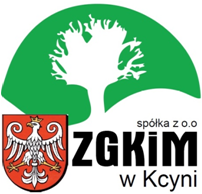 Zakup samochodu
 ciężarowego VOLVO
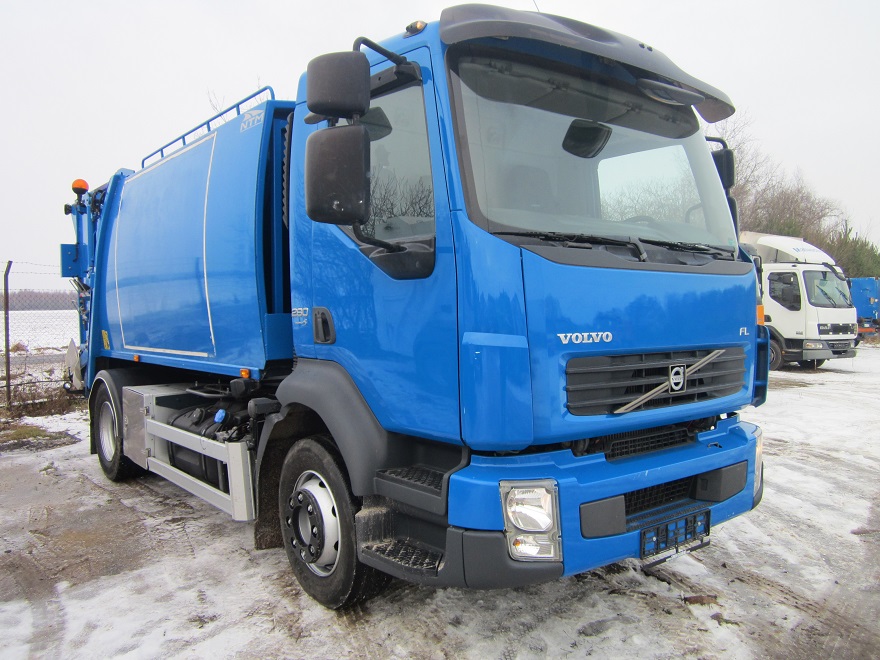 Koszt inwestycji:
147 600,00zł
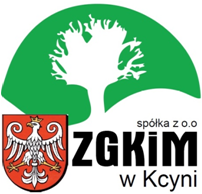 Zakup samochodu 
MAN TGL 8.18 z 
windą załadowczą
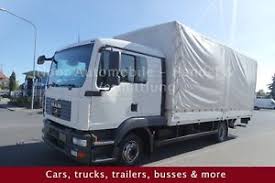 Koszt inwestycji:
50 000,00zł
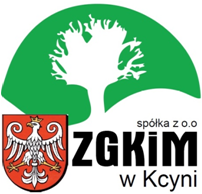 Zakup samochodu 
Volkswagen Transporter T5
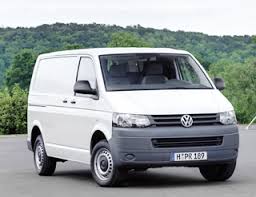 Koszt inwestycji:
33 210,00zł
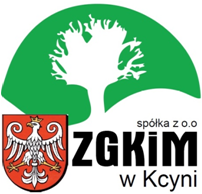 Zakup samochodu 
specjalistycznego Mercedes
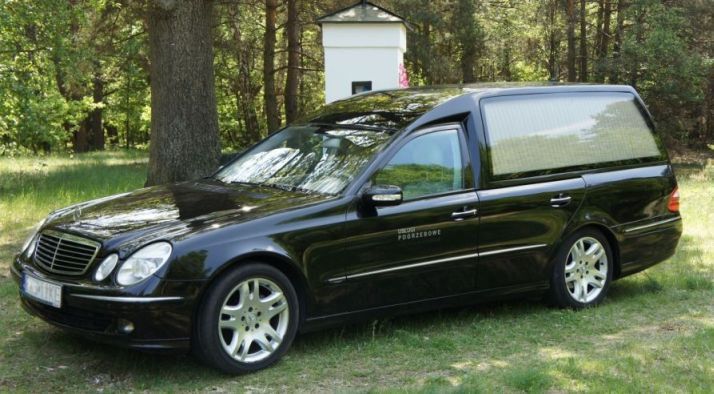 Koszt inwestycji:
18 000,00zł
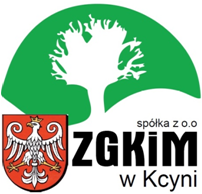 Zakup Kosy spalinowej 
STHIL FS 410
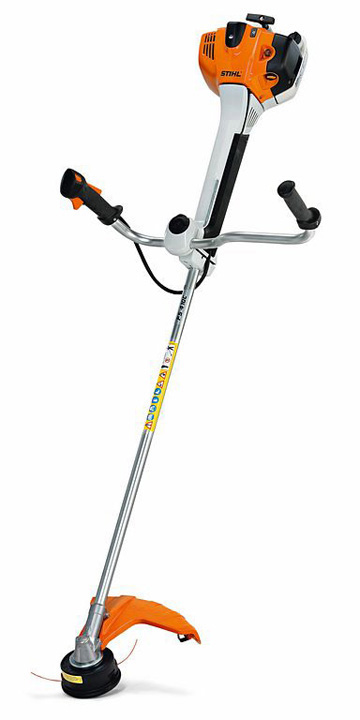 Koszt inwestycji:
2 850,00zł
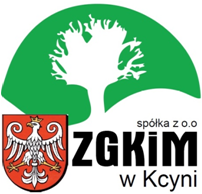 Zakup Kosiarki Spalinowej 
MB 253
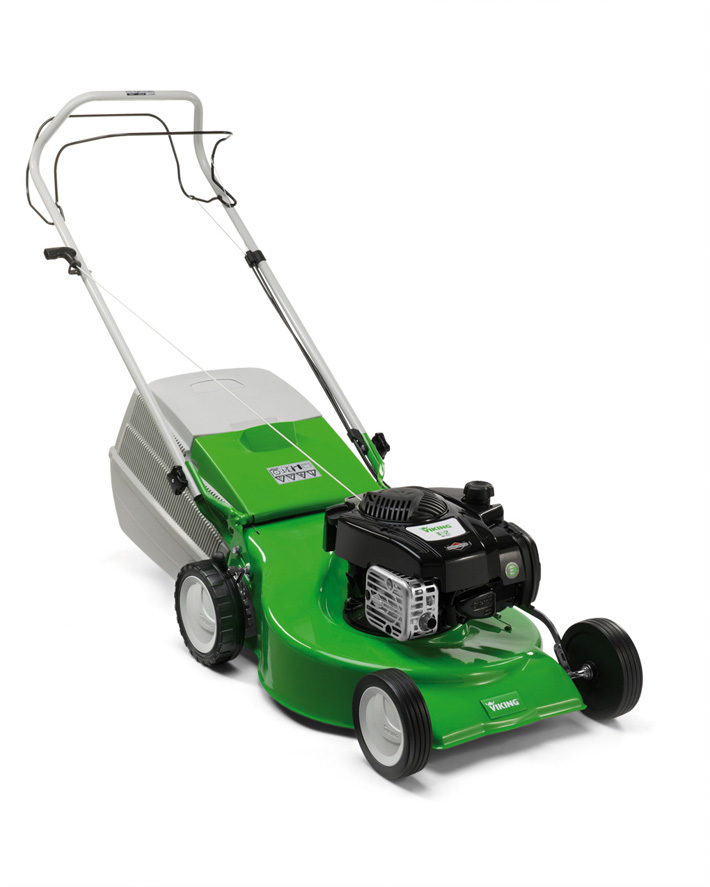 Koszt inwestycji:
1 333,00zł
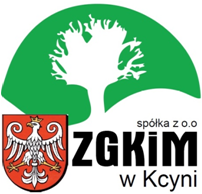 Zakup windy do ceremonii pogrzebowej
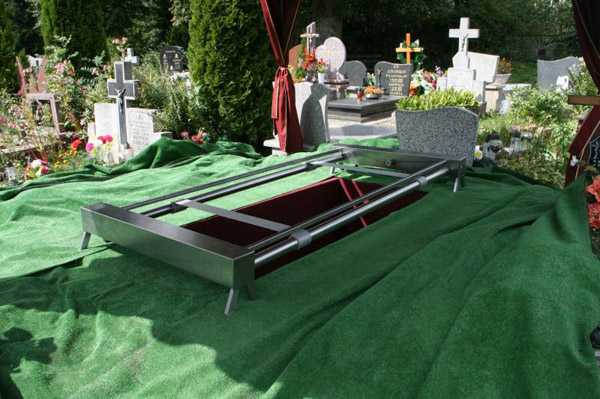 Koszt inwestycji:
7 000,00zł
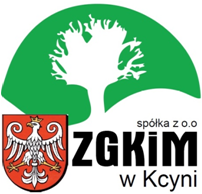 Zakup zestawu komputerowego
 HP ELITE 8200
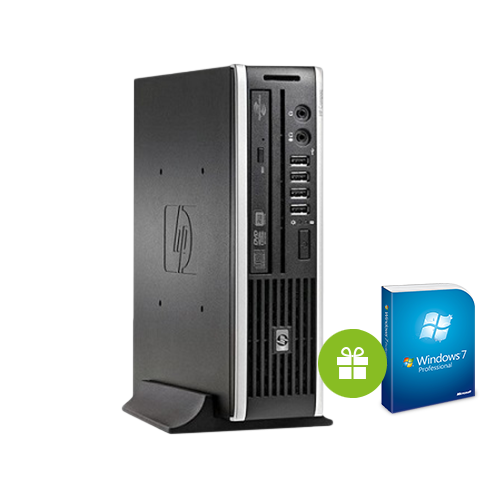 Koszt inwestycji :
2 396,99zł
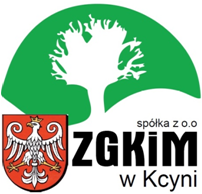 Zakup komputera przenośnego
 DELL VOSTRO
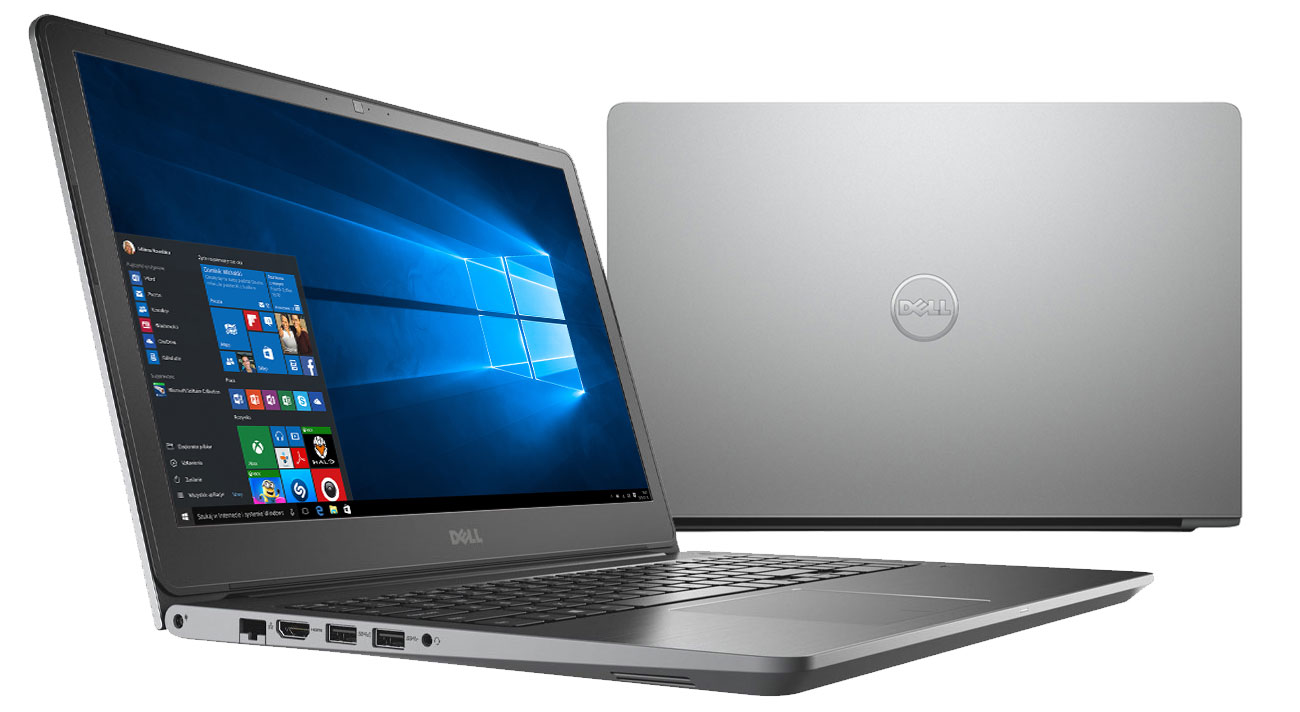 Koszt inwestycji:
3 947,99zł
Wyposażenie w sprzętw 2018rZakup sprzętów: Samochód Ford Tourneo Costume 300, Kosa spalinowa Sthil FS 410, Przecinarka spalinowa				Koszt inwestycji:                                         77 024,00 zł
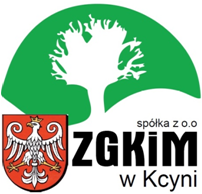 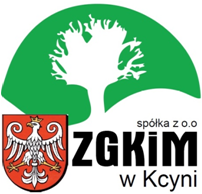 FORD TOURNEO 
COSTUME 300
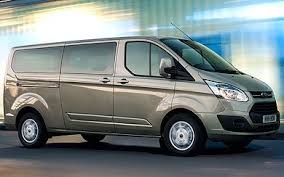 Podniesienie kapitału:
70 200,00 zł

Zapłaciliśmy Vat:
16 146,00 zł
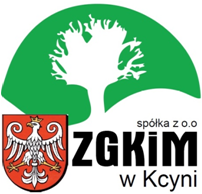 ZAKUP KOSY SPALINOWEJ
 FS 410 C-EM
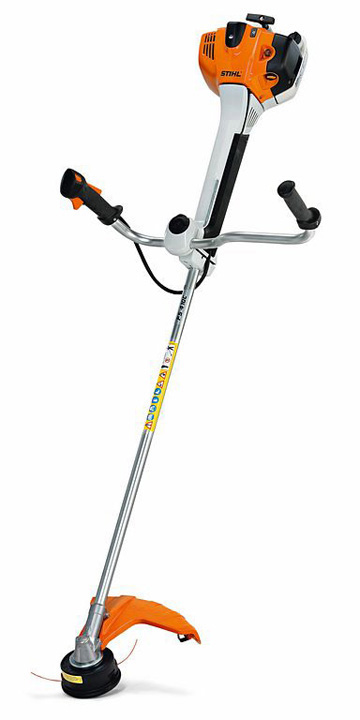 Koszt inwestycji:
3 024,00zł
ZAKUP PRZECINARKA 
SPALINOWA TS 420
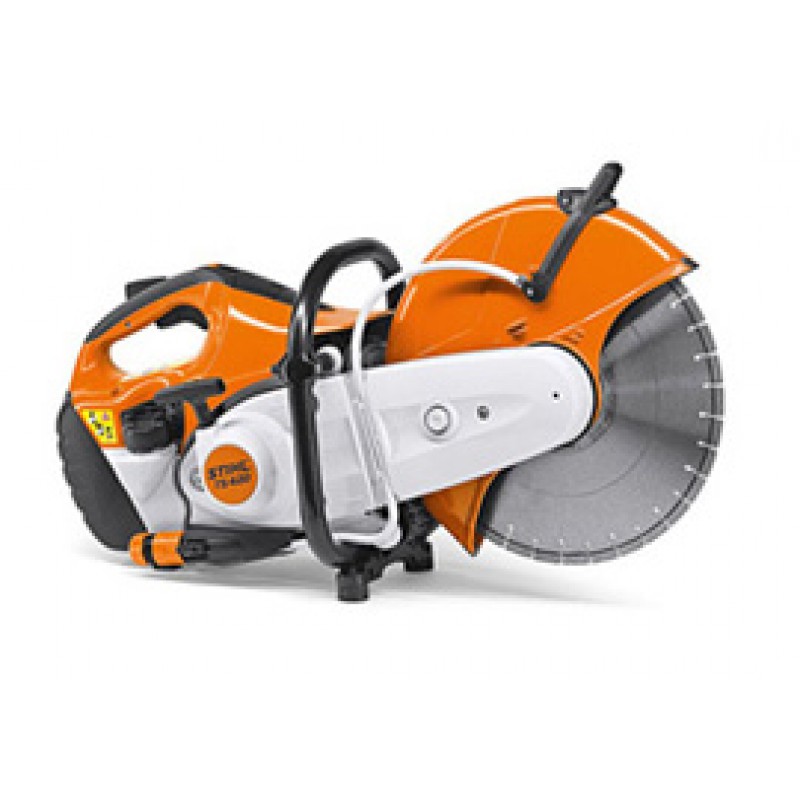 Koszt inwestycji:
3 800,00zł
Wyposażenie w sprzętw 2019rZakup sprzętów: Samochód ciężarowy 
VW Transporter typ-7JO, Samochody ciężarowe CADDY,Zespół komputerowy DELL OPTIPLEX z monitorem IIYAMA, 
Namiot pogrzebowy, Kosa spalinowa FS 410,                                    Koszt inwestycji:                                         137 452,00zł
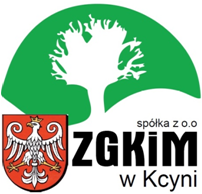 ZAKUP VW TRANSPORTER
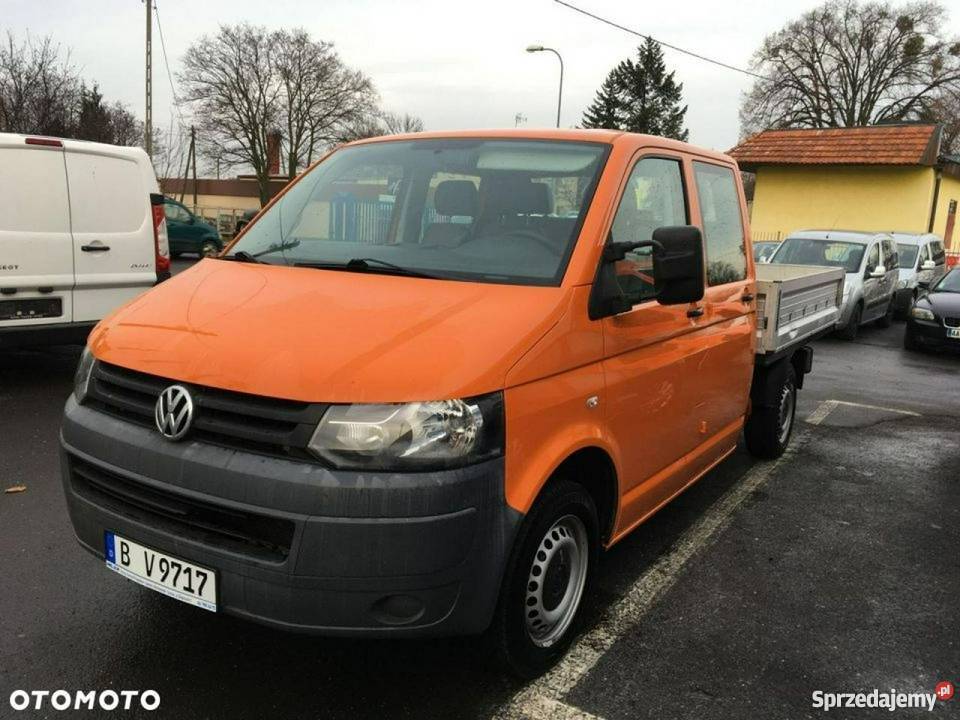 Koszt inwestycji:
49 200,00 zł
ZAKUP VW CADDY 2szt.
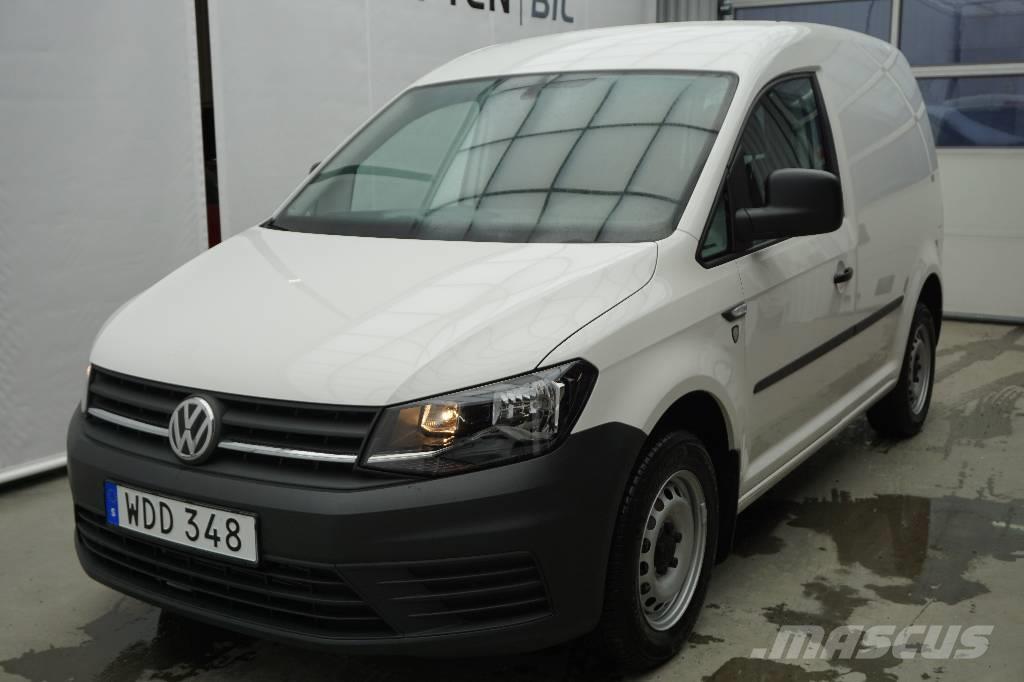 Koszt inwestycji:

        61 500,00 zł
ZAKUP ZESTAWU KOMPUTEROWEGO DELL OPTI PLEX
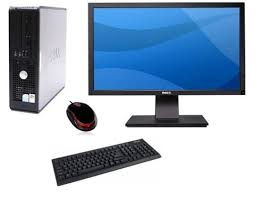 Koszt inwestycji:
5 517,00 zł
ZAKUP NAMIOTU POGRZEBOWEGO
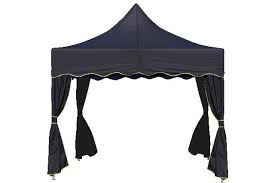 Koszt inwestycji:
4 871,00 zł
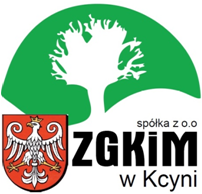 ZAKUP KOSY SPALINOWEJ
 FS 410 C-EM
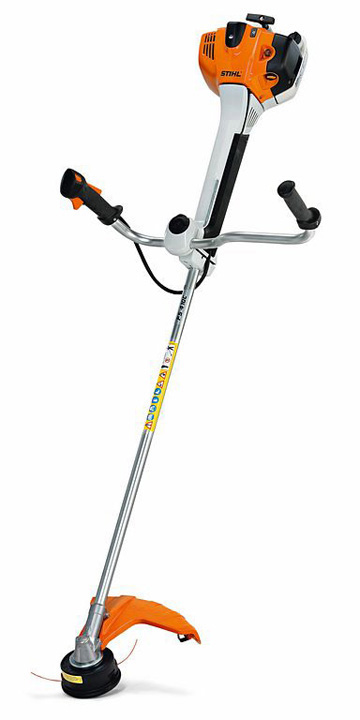 Koszt inwestycji:

        2 214,00 zł
Wyposażenie w sprzętw 2020rZakup sprzętów: Samochód ciężarowy MAN śmieciarka, Samochód ciężarowy MAN TGL, Rozdrabniacz GH 460C, Kosiarka RM 650v, Kosa spalinowa FS 360, Pilarka Spalinowa MS 391, Nożyce spalinowe HS 45, Odkurzacz ogrodowy SH 56, Opryskiwacz ręczny SG 71, Podkszesywarka HT 133, Myjka ciśnieniowa RE 232, Drabina KRAUSE, Zintegrowany system informatyczny, Komputer DELL, Laptop DELL,                                   Koszt inwestycji:                                               425 438,38zł
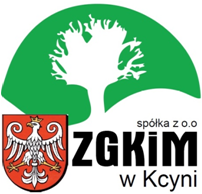 SAMOCHÓD CIĘŻAROWY MAN TGA 26.320 (śmieciarka)
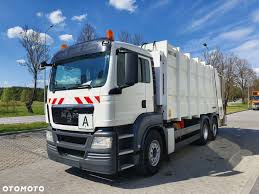 Koszt inwestycji:

        319 308,00 zł
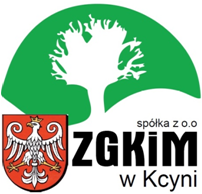 Zakup samochodu 
MAN TGL 8.18 z 
windą załadowczą
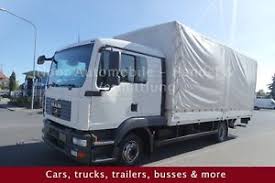 Koszt inwestycji:
50 000,00zł
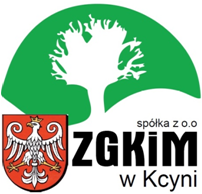 Sprzęt biurowy,      informatyczny i powielający






                                                
					
					  Koszt inwestycji:
                                              75 399,00zł
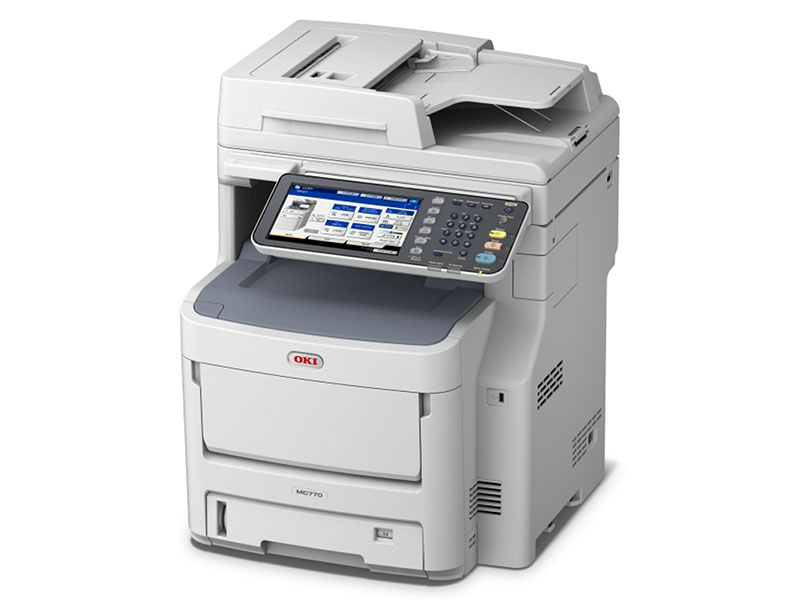 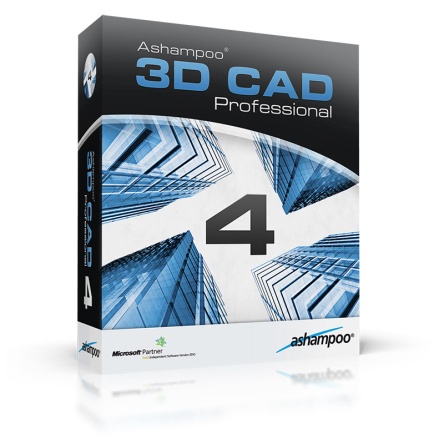 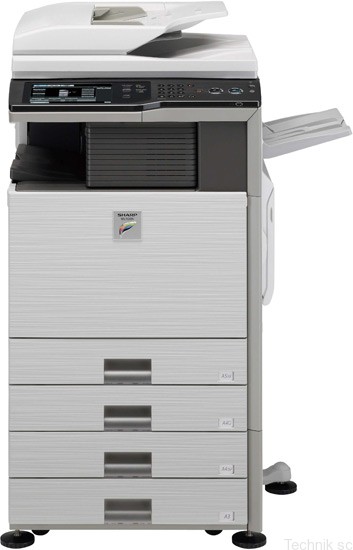 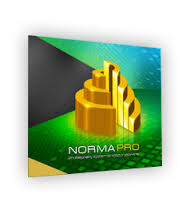 SPRZĘT  STIHL
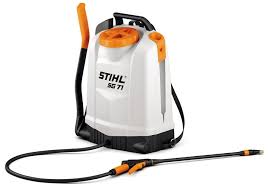 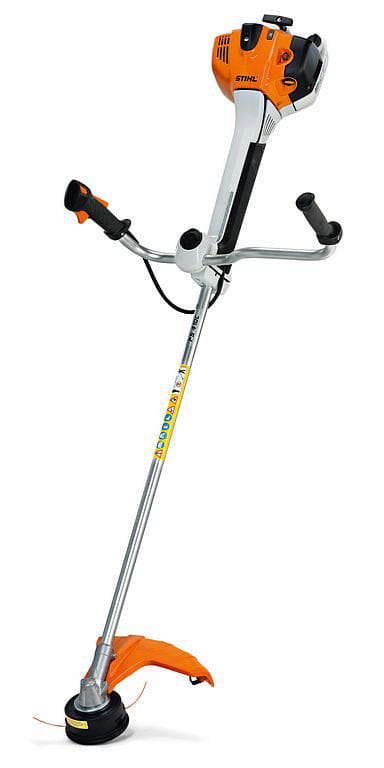 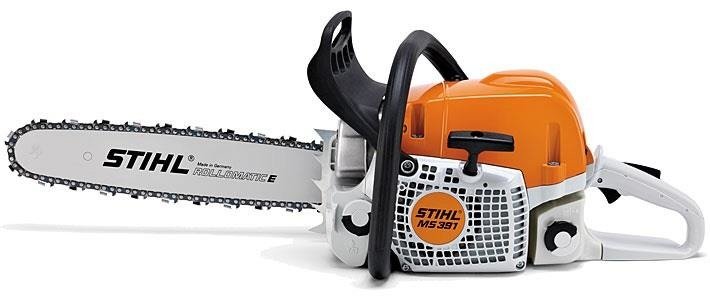 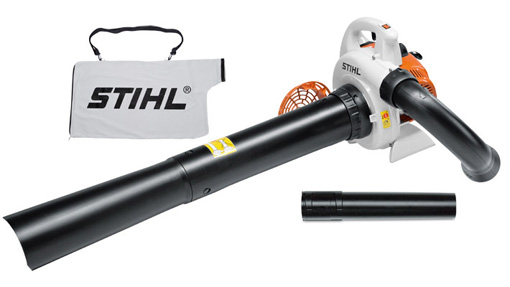 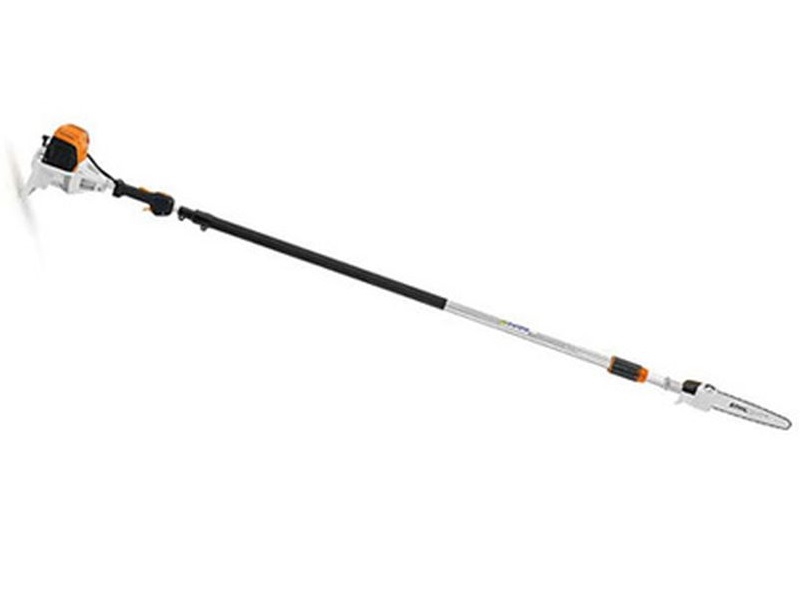 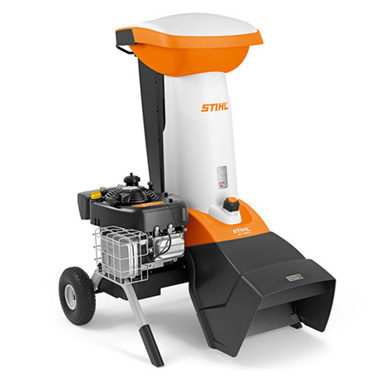 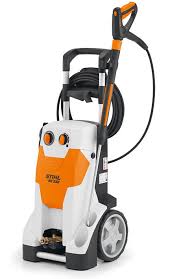 Koszt inwestycji:
 44 162,00 zł, w tym           
    UP 19 600,00
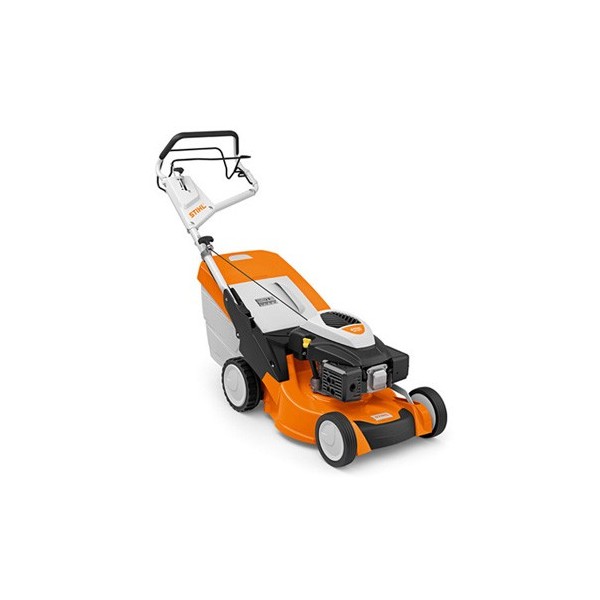 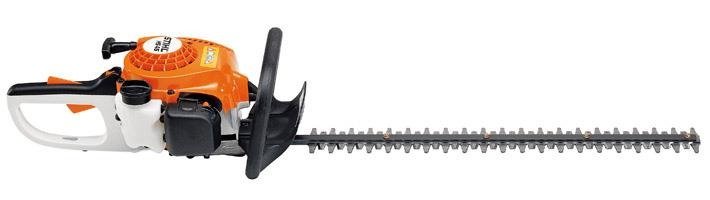 Wyposażenie w sprzętw 2021rZakup sprzętów:  Samochód ciężarowy MAN TGL,, Drabina KRAUSE, Zintegrowany system informatyczny, Komputer DELL, Laptop DELL, Zamiatarka Swingo 200                                  Koszt inwestycji:                                               485 438,38zł
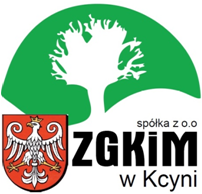 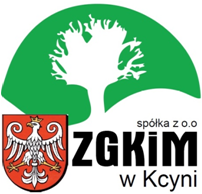 Zakup samochodu 
MAN TGL 8.18 z 
windą załadowczą
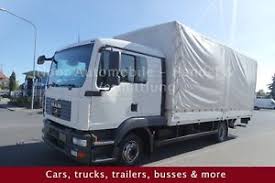 Koszt inwestycji:
50 000,00zł
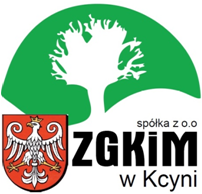 Zakup zamiatarki 
Schmidt Swingo 200
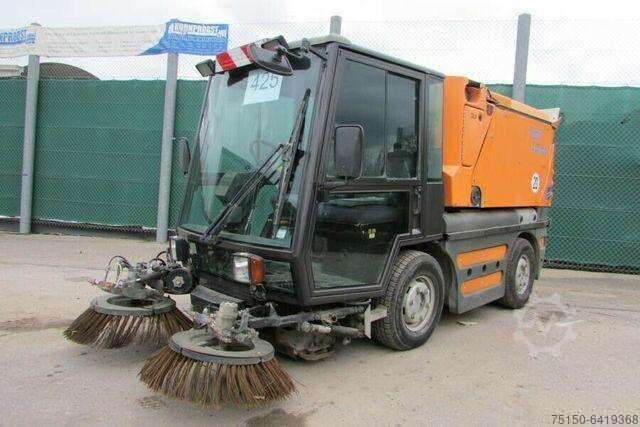 Koszt inwestycji:
60 000,00zł
SPRZĘT BIUROWY I OPROGRAMOWANIE
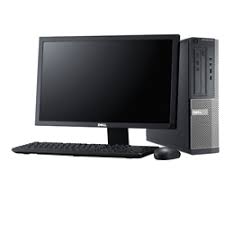 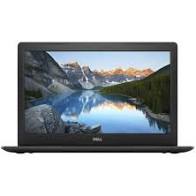 Koszt inwestycji:

        29 606,00 zł, w tym UP 19 600,00
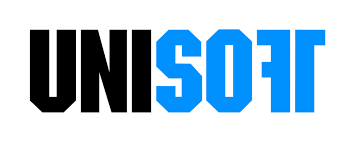 Pług odśnieżny
2021
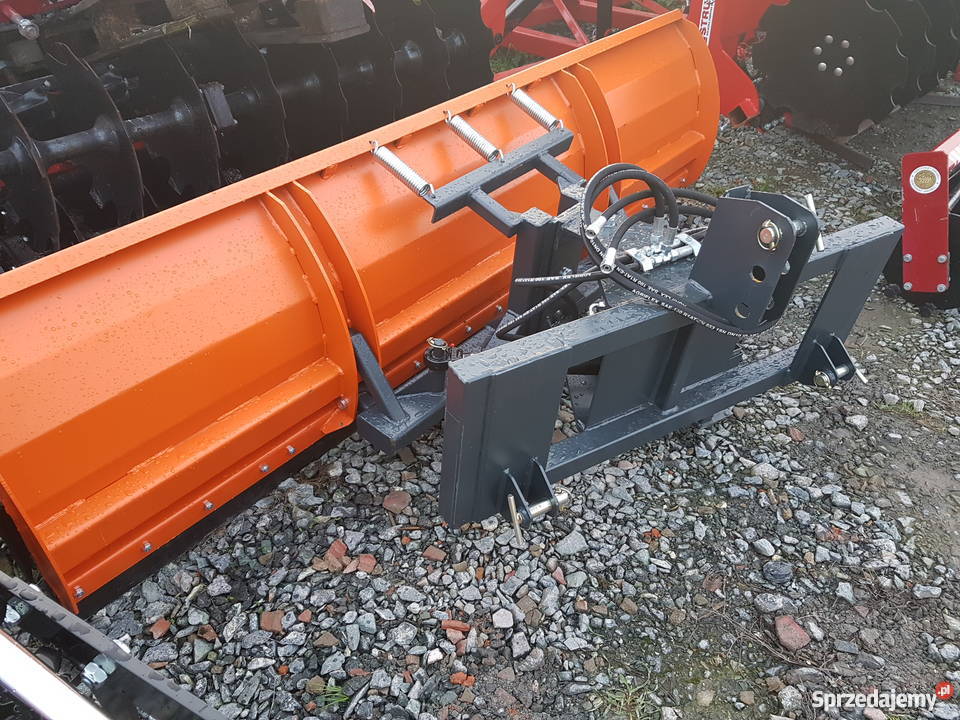 Koszt inwestycji:
6 000,00 zł
Wyposażenie w sprzętw 2022rZakup sprzętów:Samochód ciężarowy MAN  HDS, Zageszczarka Lumag RP300HPCA, Volkswagen POLO, zawiesie łańcuchy                                  Koszt inwestycji:                                               410 944,00zł
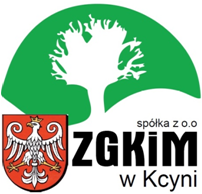 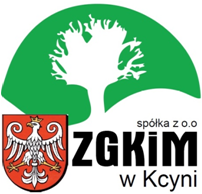 Zakup samochodu ciężarowego MAN HDS 
2022
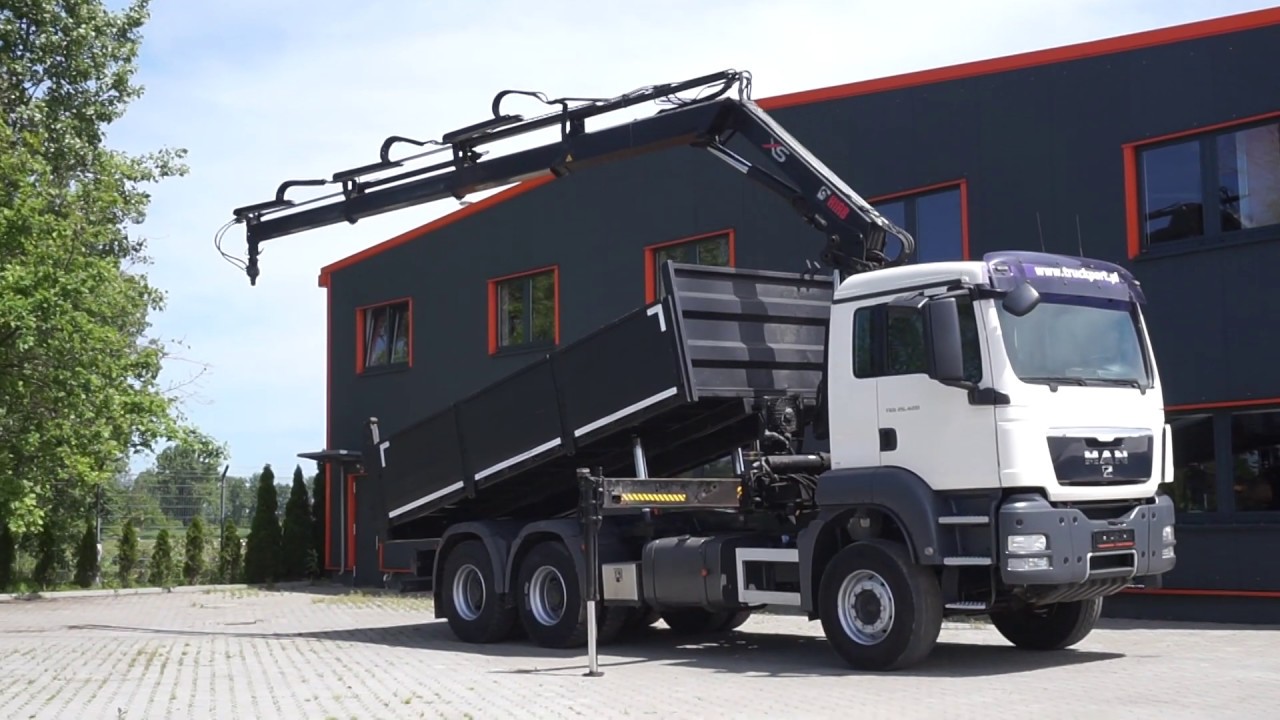 Koszt inwestycji:
314 880,00zł
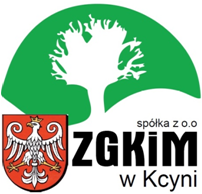 Zakup zagęczarki LUMAG RP300 2022
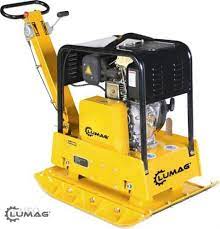 Koszt inwestycji:
7 316,26 zł
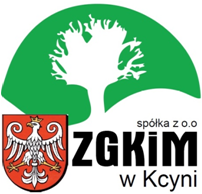 Zakup Volkswagen Polo 
2022
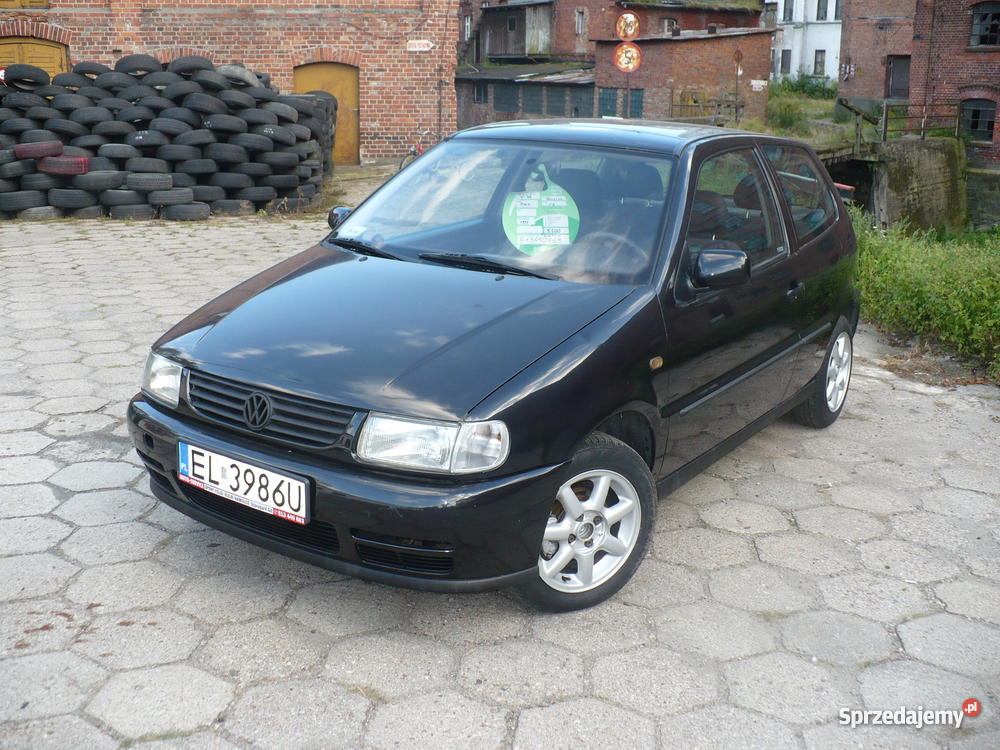 Koszt inwestycji:
3 500,00 zł
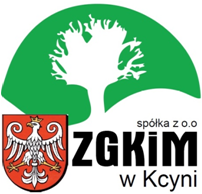 Zawiesie łańcuchowe2022
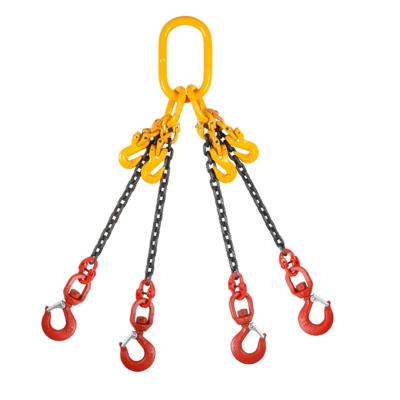 Koszt inwestycji:
1 830,00 zł
Utworzenie i wyposażenie Punkt Selektywnej Zbiórki Odpadów2013
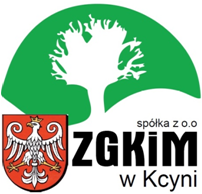 Koszt inwestycji:      150 000,00 zł
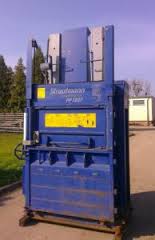 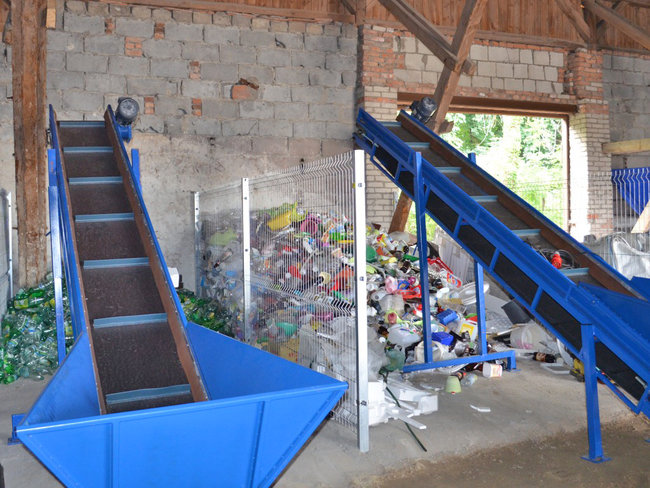 Udział Gminy: 
73 000,00 zł
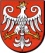 Udział Spółki:
77 000,00 zł
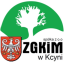 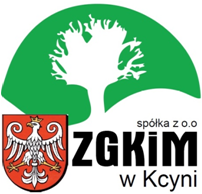 Modernizacja Punktu Selektywnej Zbiórki Odpadów Komunalnych
2018
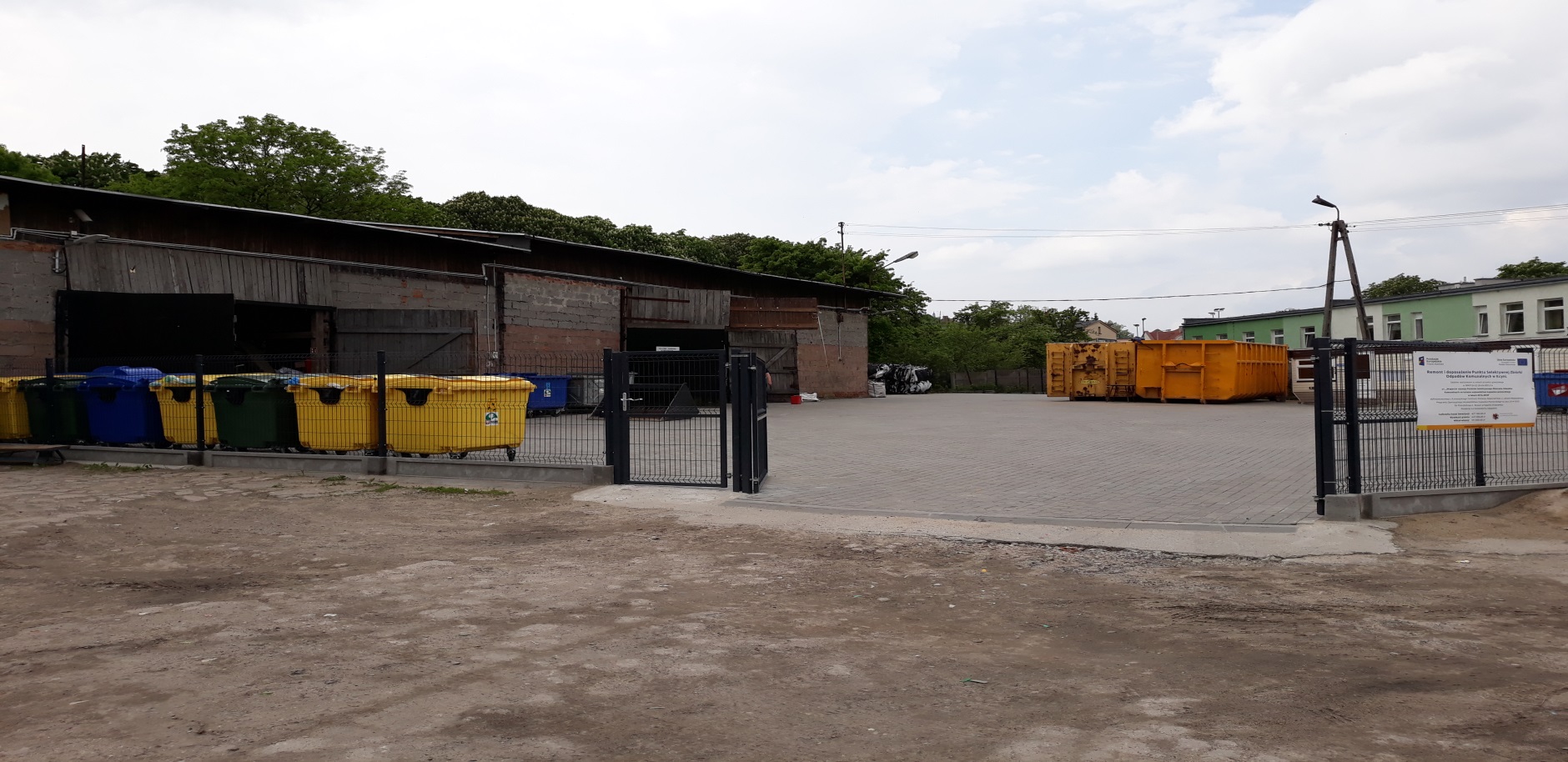 Ładowarka czołowa JCB, Palety PE, Pojemniki plastikowe PE, Beczki PE, Skrzyniopaleta,, Ogrodzenie, Komputer przenośny DELL i urządzenie wielofunkcyjne BROTHER, Oprogramowanie UNISOFT, Oświetlenie, Monitoring, Waga najazdowa, Wózek paletowy, Komputer przenośny DELL
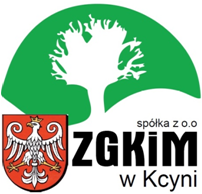 ZAKUP ŁADOWARKI 
TELESKOPOWEJ 
TH JCB 520-40
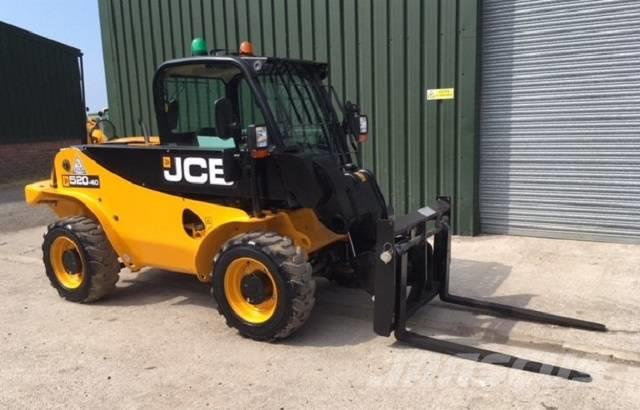 Koszt inwestycji:
249 800,00 zł

Dofinansowanie:
212 330,00 zł
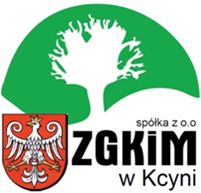 ZAKUP POJEMNIKÓW, BECZEK ,
              PALET , SKRZYNIOPALETA
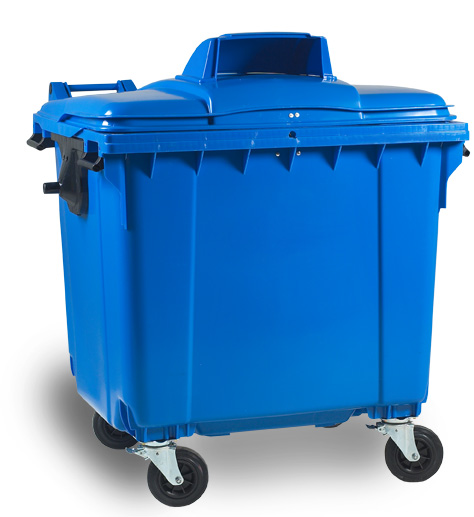 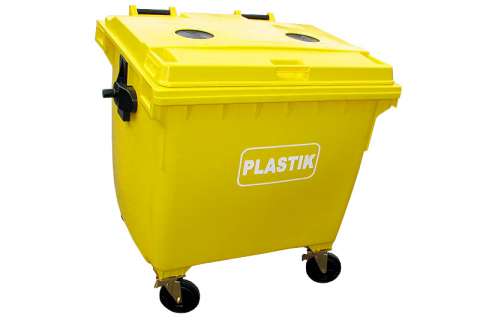 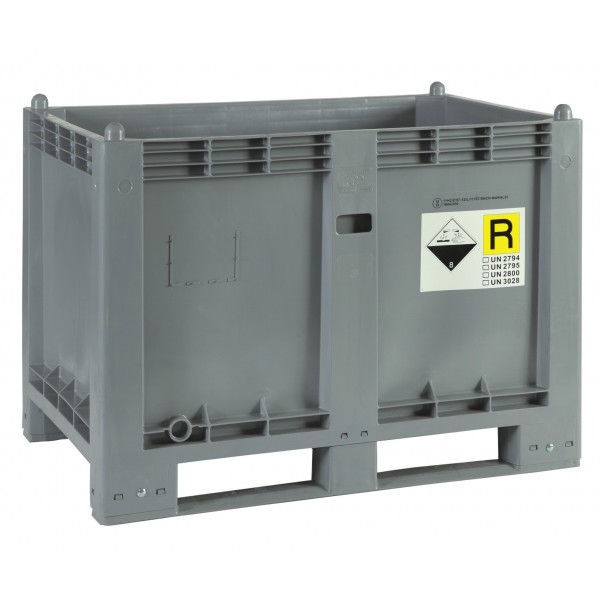 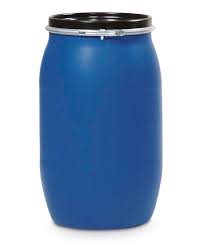 Koszt inwestycji:
42 075,00  zł

Dofinansowanie:     38 656,29 zł
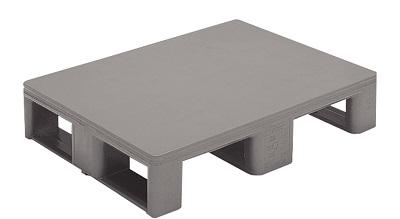 ZAKUP OGRODZENIA 
I UTWARDZENIE PLACU
 PSZOK
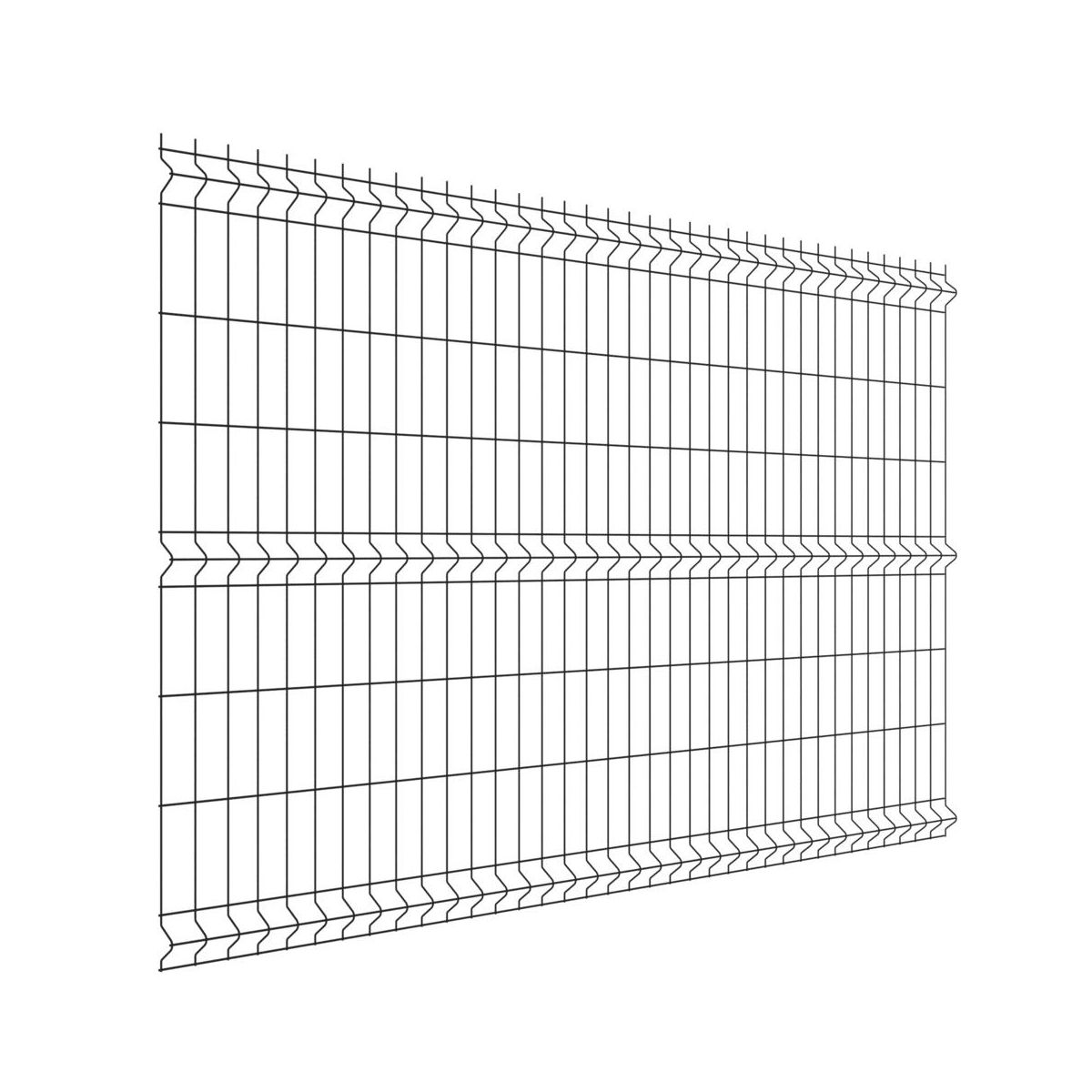 Koszt inwestycji:
123 066,98 zł

Dofinansowanie:
24 459,11 zł
ZAKUP OŚWIETLENIA TERENU PSZOK-U
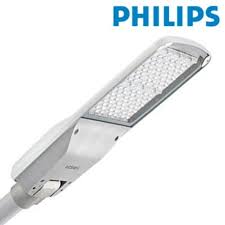 Koszt inwestycji: 
13 179,60 zł

Dofinansowanie:
4 911,92 zł
ZAKUP MONITORINGU DLA PSZOK-U
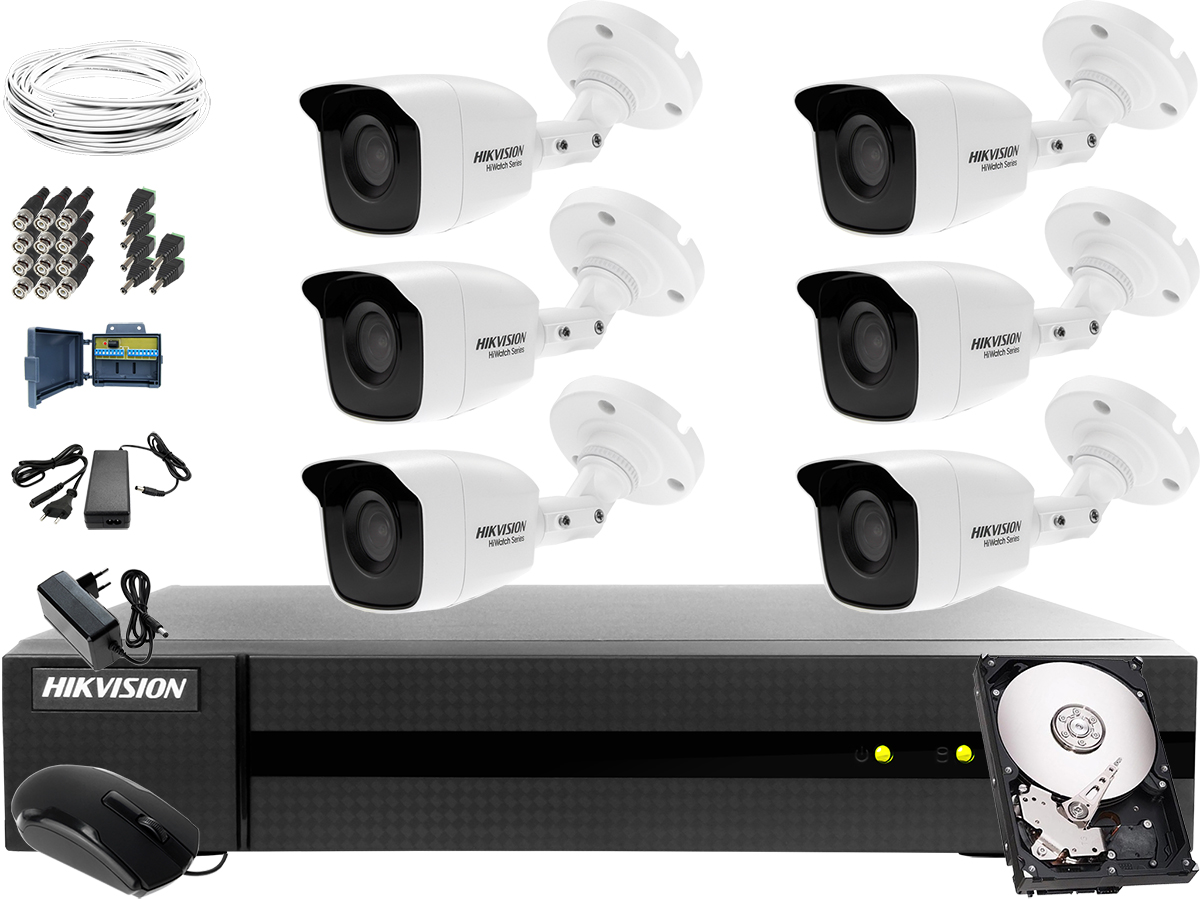 Koszt inwestycji:
20 426,45zł

Dofinansowanie:
9 215,08 zł
ZAKUP WAGI NAJAZDOWEJ ORAZ PALETOWEJ
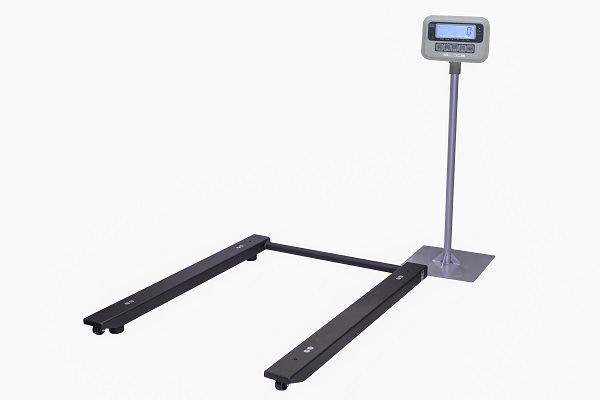 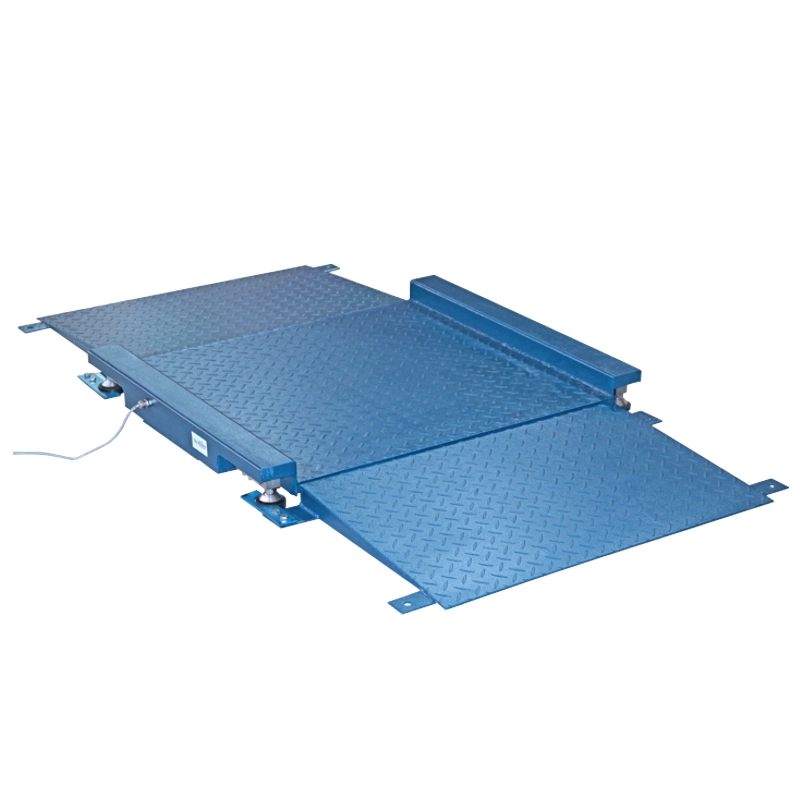 Koszt inwestycji:
19 467,00 zł

Dofinansowanie:
16 546,95 zł
ZAKUP WÓZKA PALETOWEGO
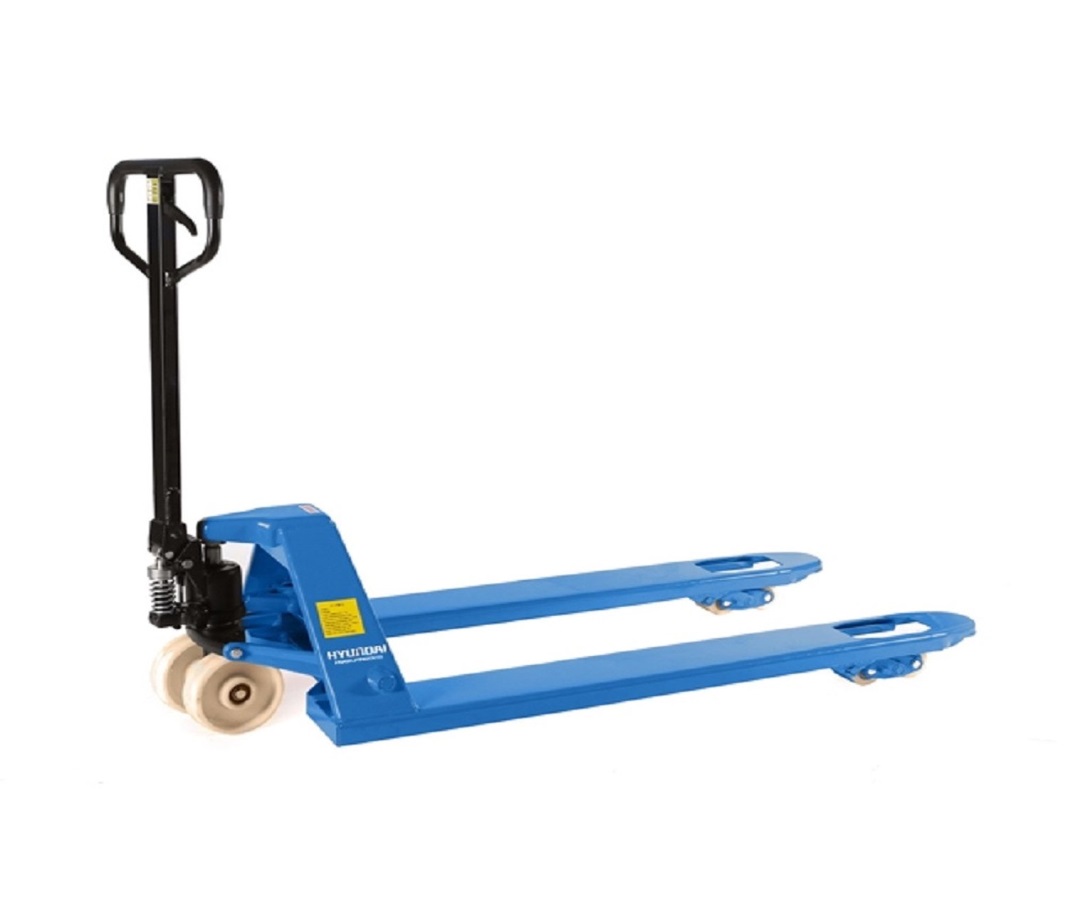 Koszt inwestycji:
1 228,50 zł

Dofinansowanie:
1 044,23 zł
ZAKUP NOTEBOOK DELL   Z URZĄDZENIEM WIELOFUNKCYJNYM BROTHER
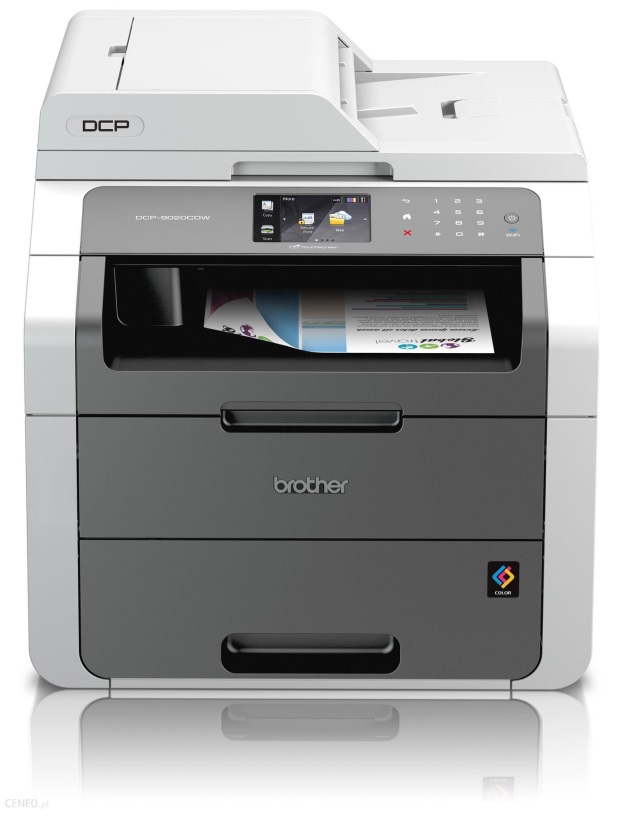 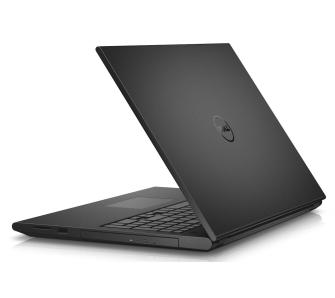 Koszt inwestycji:
4 500,00 zł

Dofinansowanie:
3 442,50 zł
ZAKUP NOTEBOOK  DELL
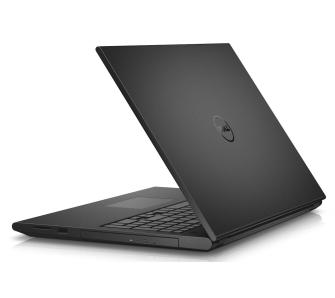 Koszt inwestycji:
3 200,00 zł

Dofinansowanie:
2 448,00 zł
ZAKUP OPROGRAMOWANIA 
Z LICENCJĄ UNISOFT 
DLA PSZOK
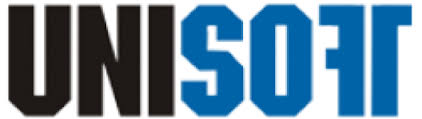 Koszt inwestycji:
30 000,00 zł

Dofinansowanie:
22 950,00 zł
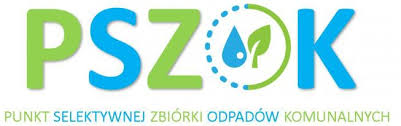 SPRZĘT BIUROWY I OPROGRAMOWANIE
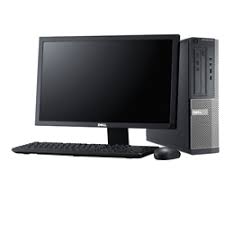 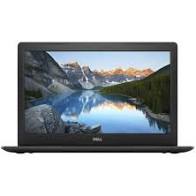 Koszt inwestycji:

        29 606,00 zł, w tym UP 19 600,00
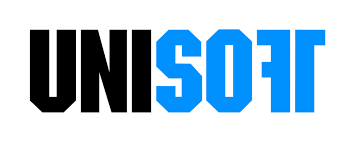 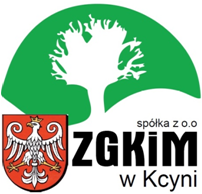 Nakłady poniesione na
PSZOK 
2011-2020
Całkowita wartość inwestycji       804 736,67 zł
Nakład poniesiony przez Spółkę   312 750,60 zł
Spółka otrzymała z WFOŚiGW      342 486,07 zł
Udział Gminy                                 149 500,00 zł
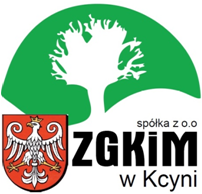 Zakup pojemników na odpady zmieszane 2011-2023
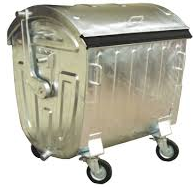 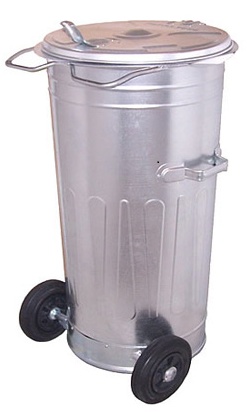 Koszt inwestycji:
418 842,00 zł
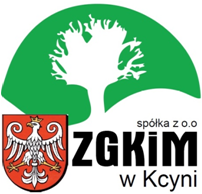 Nakłady poniesione na PSZOK i pojemniki związane 
z gospodarką odpadami
2011-2023
1 356 828,00 zł
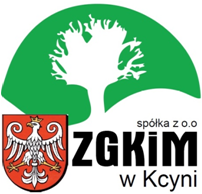 Nakłady poniesione na systemy 
Wodno-kanalizacyjne
2011-2023
2 714 877,89 zł
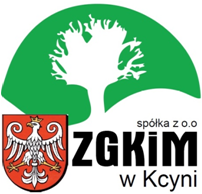 Nakłady poniesione na infrastrukturę własną Spółki
2011-2023
223 456,06 zł
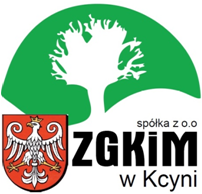 Nakłady poniesione na wyposażenie  Spółki 
w sprzęt i urządzenia
2011-2023
3 224 989,00 zł
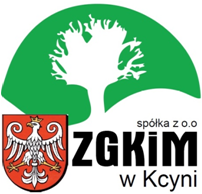 Łączne nakłady inwestycyjne poniesione przez 
Zakład Gospodarki Komunalnej 
i Mieszkaniowej w Kcyni Sp. z o. o. 
2011-2023r

7 630 748,32zł
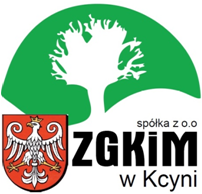 Łączne opłaty na rzecz Gminy
W latach 2011-2023
3 773 803,11zł
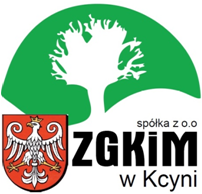 Zatrudnienie 
			 w roku 2023

Styczeń  57 osób

Grudzień 53 osób
Średnie wynagrodzenie 
        w roku 2023
(bez nagród jubileuszowych 
oraz nadgodzin)
Kwota brutto:  4 717,98 zł
            netto:   3 597,82 zł
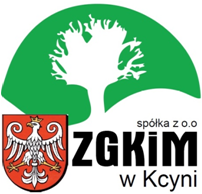 Zestawienie wyników w latach 2011-2023
DZIĘKUJĘ ZA UWAGĘ